Landsat-8 for coastal and inland water applications
Quinten Vanhellemont 
RBINS/DO Nature
Presented at Ocean Optics Summer Course
 DMC, Maine 15 July 2015
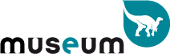 http://odnature.naturalsciences.be/remsem/
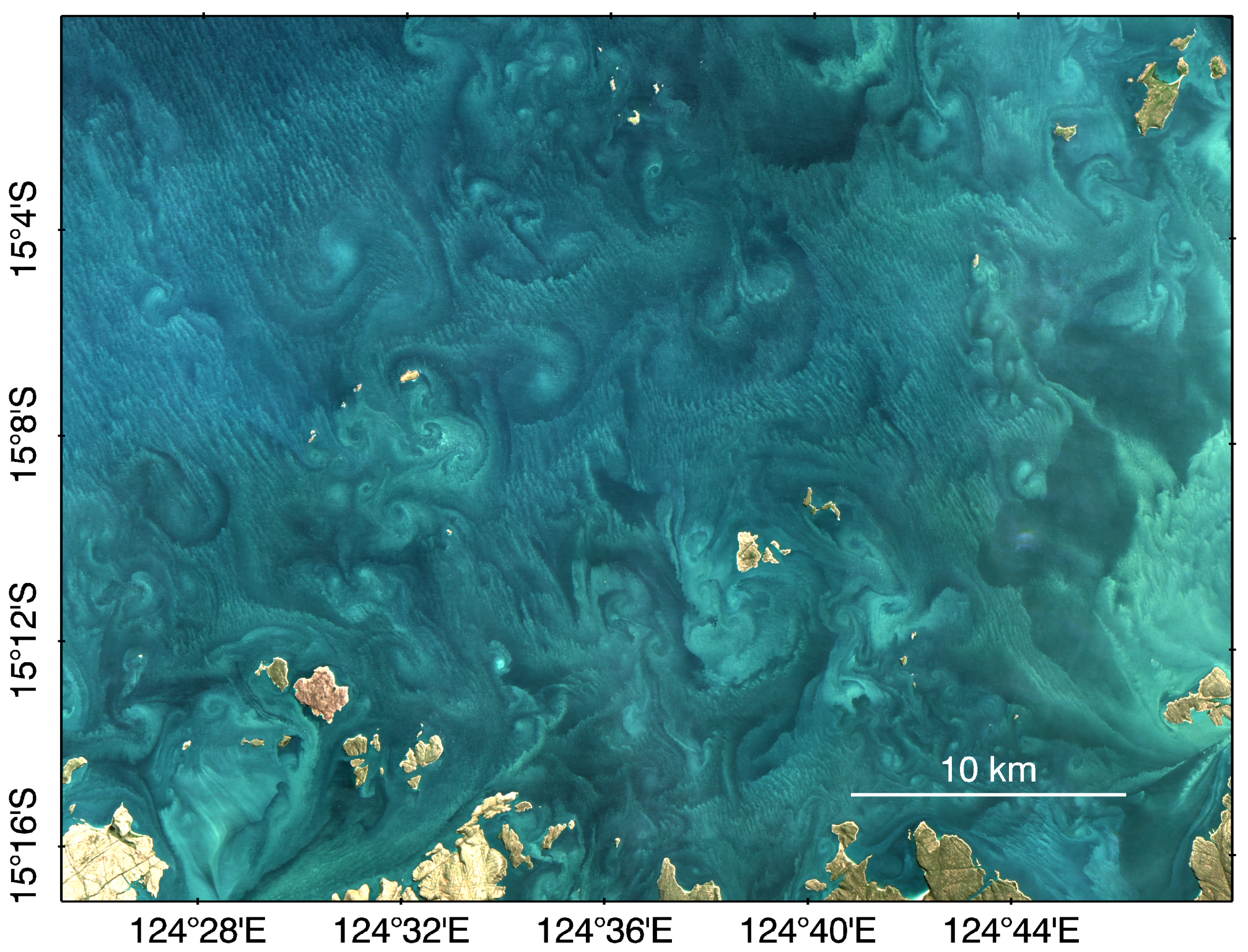 NW Australia – 2013-05-26
Landsat-8 / RBINS processing
Landsat-8 for coastal research
European directives (MSFD, WFD) require member states to monitor inland and coastal waters, with a focus on the first nautical mile
impossible with traditional ocean colour sensors

Landsat-8, launched in 2013, Sentinel-2 launched 23rd June 2015
data is FREE

L8/OLI-S2/MSI have a spatial resolution (30/10-60m) at which “new” processes can be observed:
small scale sediment transport
human impacts (shipping, offshore construction, dredging)
glint, waves, foam are spatially resolved (processing challenge)

EU-FP7/HIGHROC project is developing atmospheric correction algorithms and processing software for OLI/MSI
TW atmospheric correction needed for many coastal waters
operational processor: ACOLITE
collaboration with SeaDAS developers (OLI processing as of v7.2)
Landsat-8 / OLI
The Operational Land Imager (OLI) on Landsat-8 is a push-broom scanner with 8 relatively narrow 30 m bands and one 15 m panchromatic band. 
OLI swath width is 185 km, and Landsat-8  is in a polar orbit with 16-day track repeat, with overlapping tracks at higher latitudes
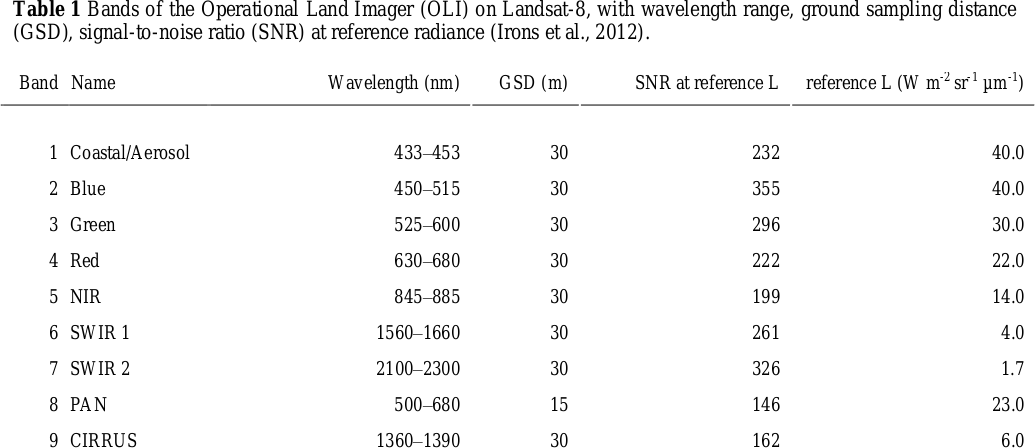 4 VIS bands
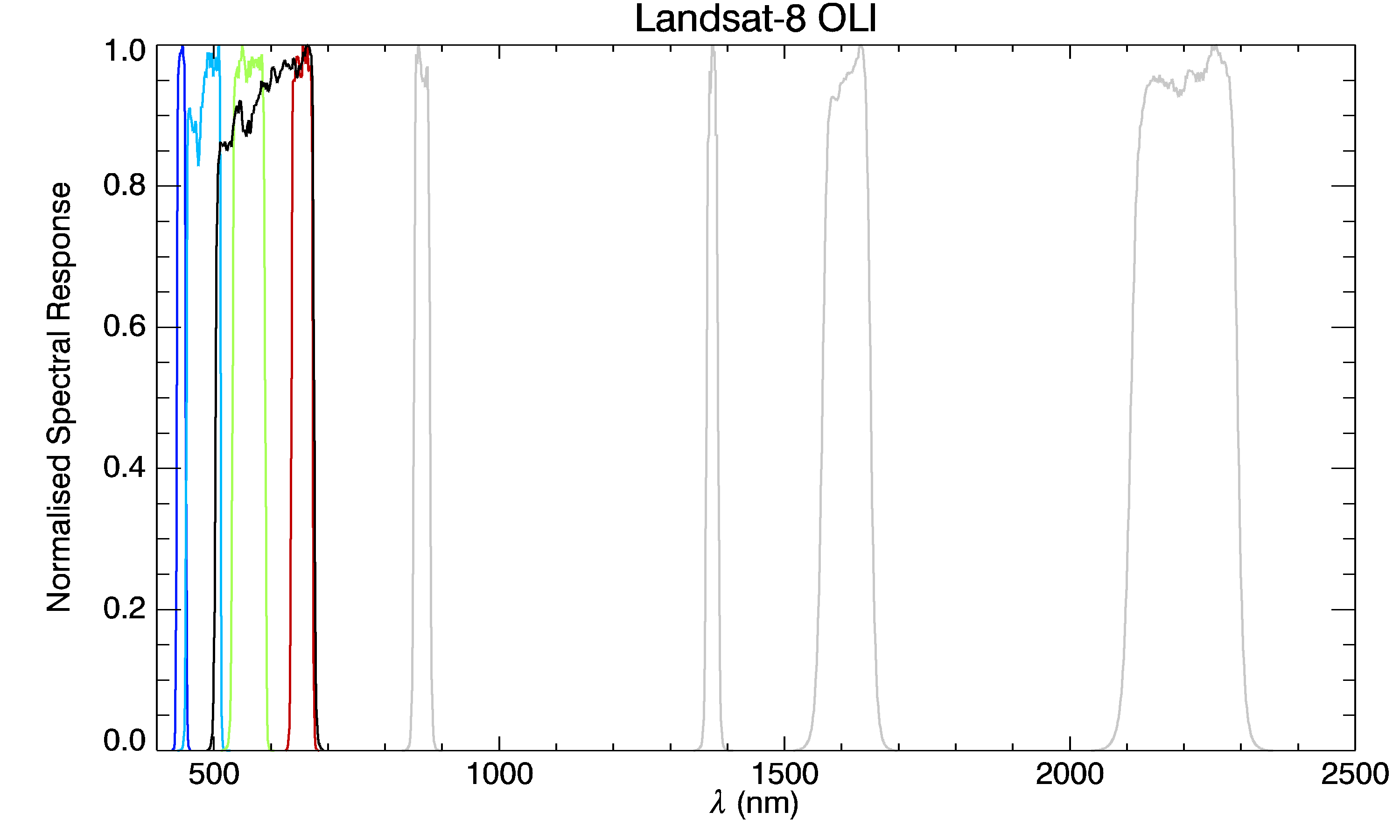 NIR
cirrus
SWIR1
SWIR2
PAN
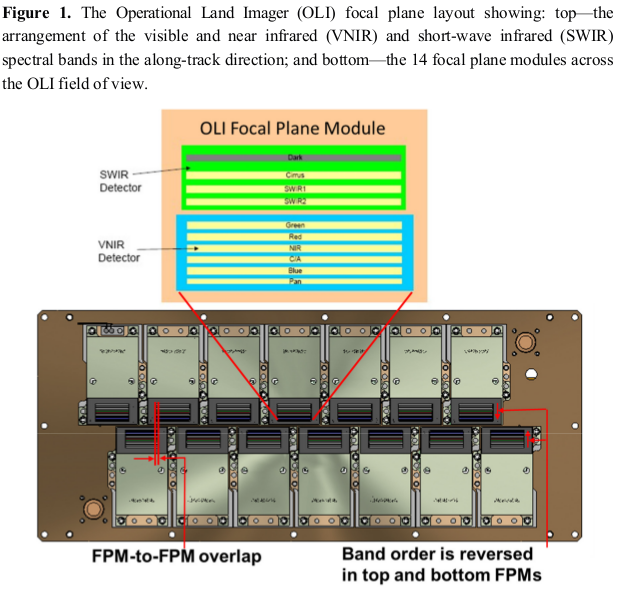 7000 detectors in 8 bands
 (x4 in panchromatic band)
Storey, et al. 2014  "Landsat 8 Operational Land Imager on-orbit geometric calibration and performance." Remote Sensing
Top of Atmosphere Radiance (W m-2 sr-1 μm-1)
Top Of Atmosphere Reflectance (dimensionless)
	= LTOA normalised to extraterrestrial solar irradiance
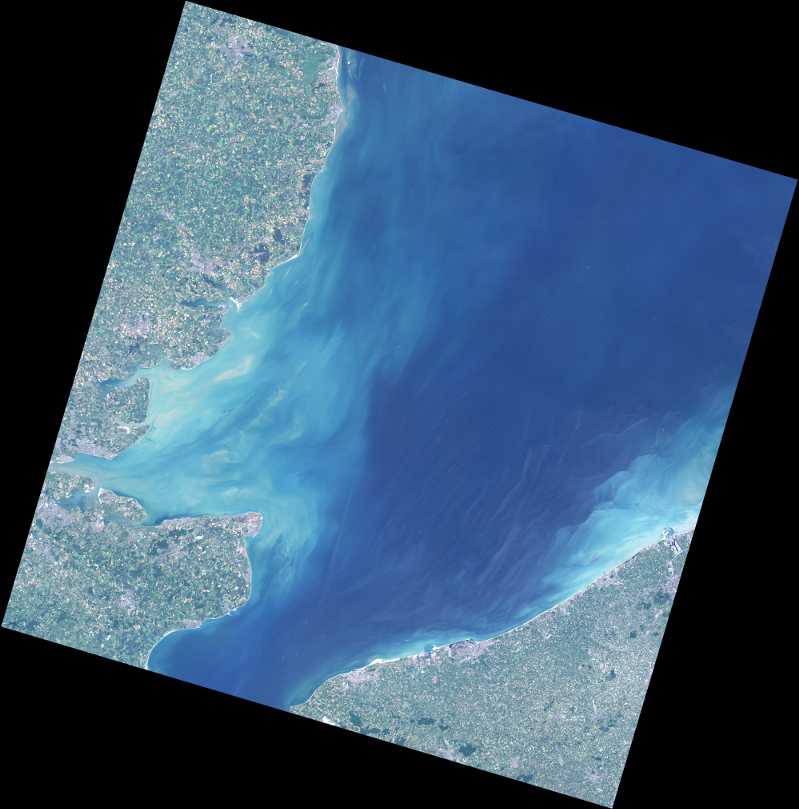 Landsat-8/OLI
2015-06-30 – TOA
RGB (655/561/483)
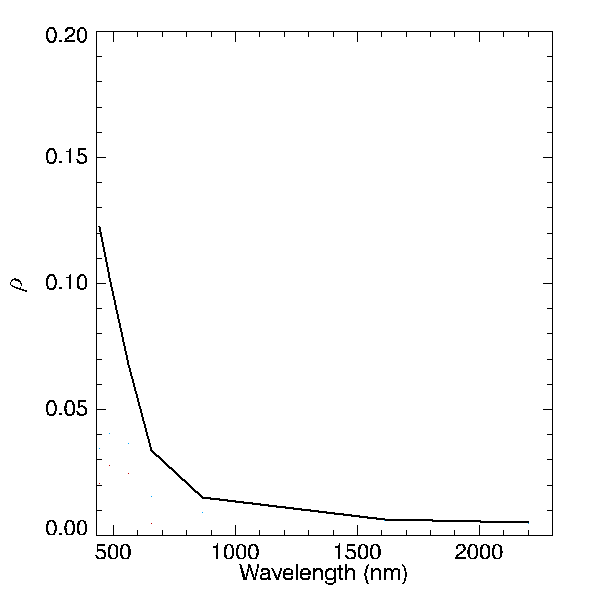 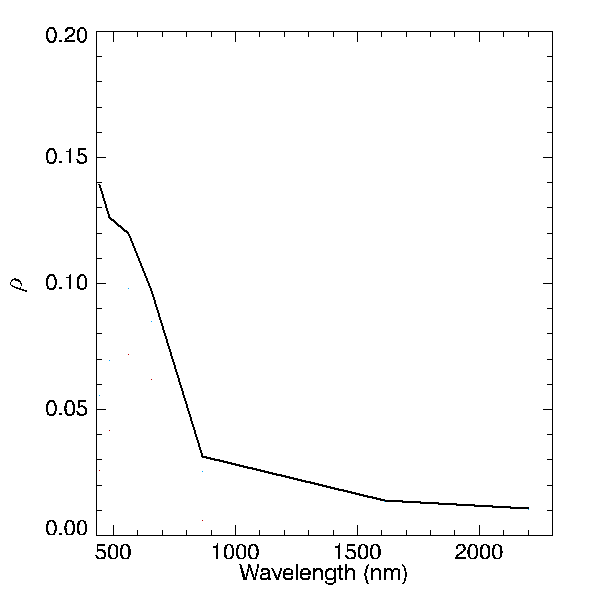 clear(ish)
turbid
bands 1-7
UK
Thames Estuary
BE
Zeebrugge
185 km
FR
Top of Atmosphere Radiance (W m-2 sr-1 μm-1)
Top Of Atmosphere Reflectance (dimensionless)
	= LTOA normalised to extraterrestrial solar irradiance
glint
aerosol
Rayleigh
foam
water
Atmospheric correction: simplified
Rayleigh reflectance: 
	air molecules, -4
	LUT + geometry
	(atm. pressure)
Top Of Atmosphere
water-leaving radiance 
reflectance or 
marine reflectance
two-way diffuse 
atmospheric transmittance
Aerosol reflectance: 
	particles in the atmosphere
	variable in space, time, and composition
Rayleigh-corrected reflectance
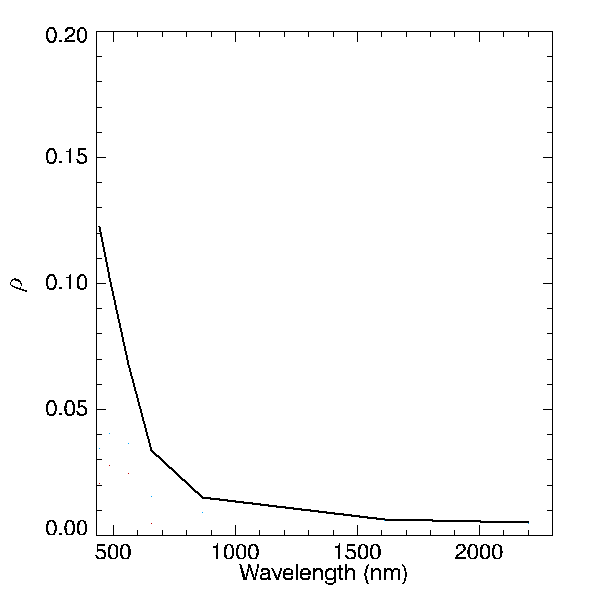 clear(ish)
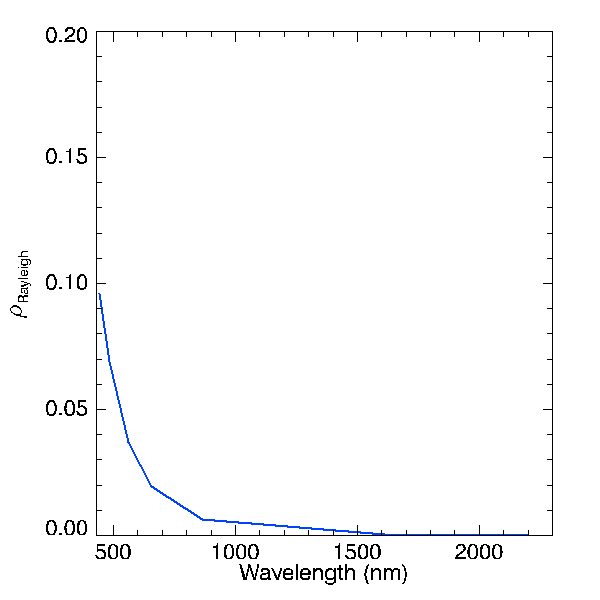 Rayleigh reflectance -4
 sun and sensor, rel. 
precomputed LUT
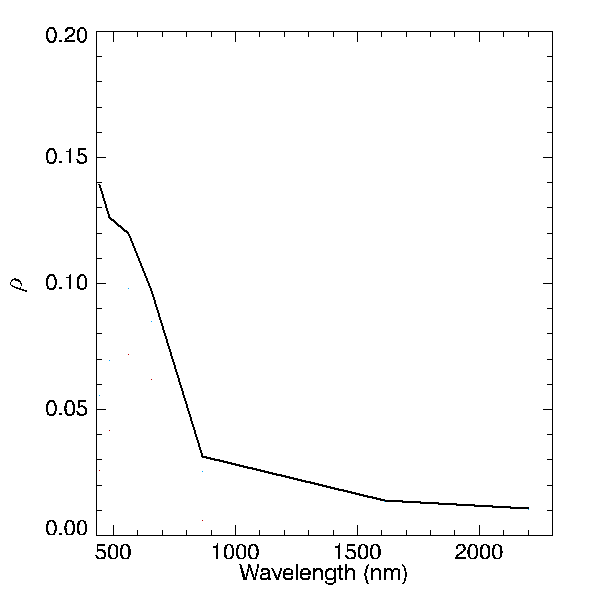 turbid
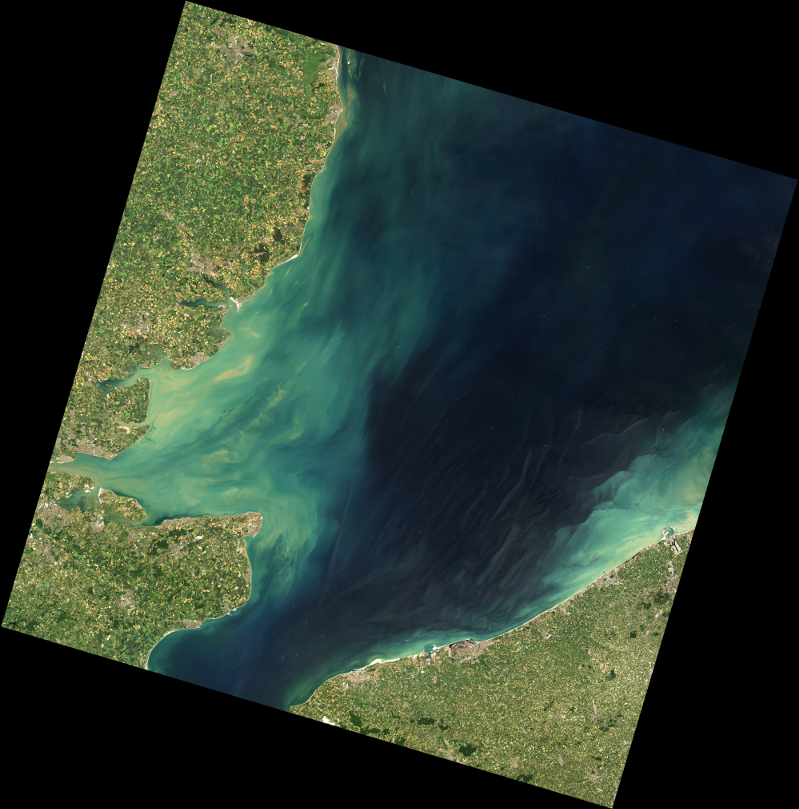 Landsat-8/OLI
2015-06-30 – RCO
RGB (655/561/483)
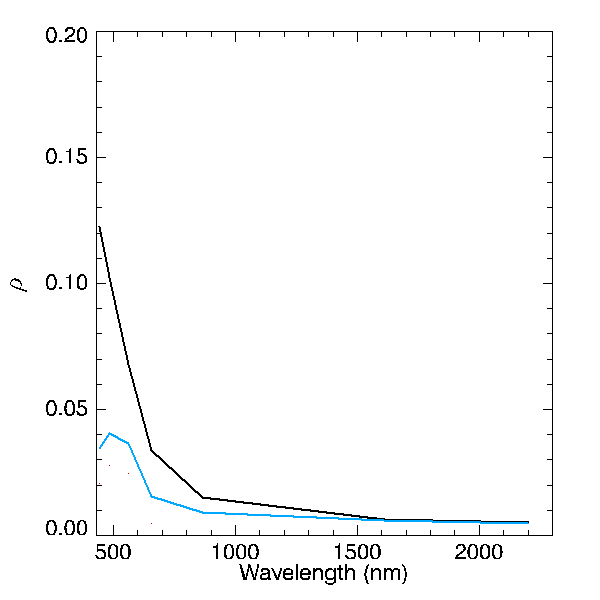 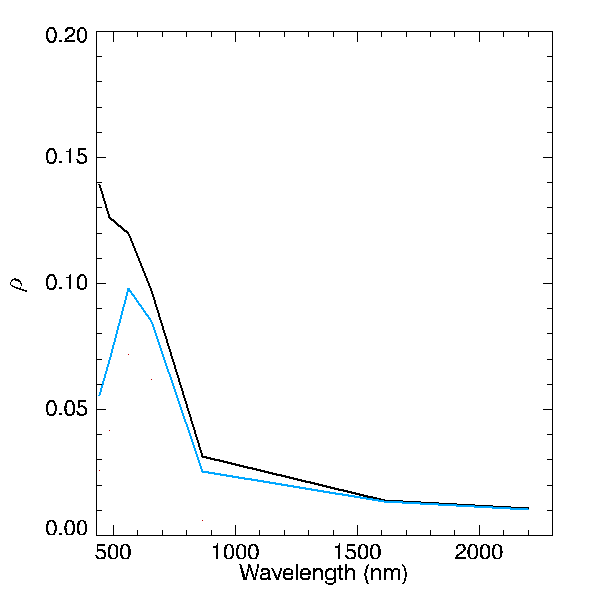 clear(ish)
turbid
UK
Thames Estuary
BE
Zeebrugge
185 km
FR
Aerosol correction?
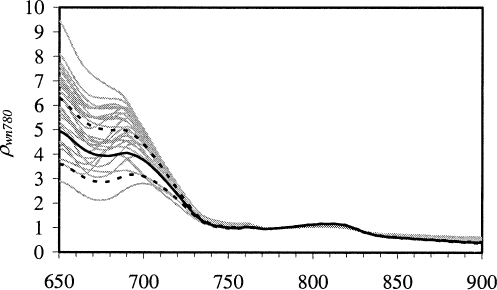 where
(Ruddick et al. 2006, Similarity Spectrum)
red + NIR bands (4,5)
clear waters
assume fixed aerosol type over (sub)scene
fixed ratio between red+NIR water reflectance
(see algebra in Ruddick et al., 2000)
Rayleigh-corrected reflectance in red and NIR bands
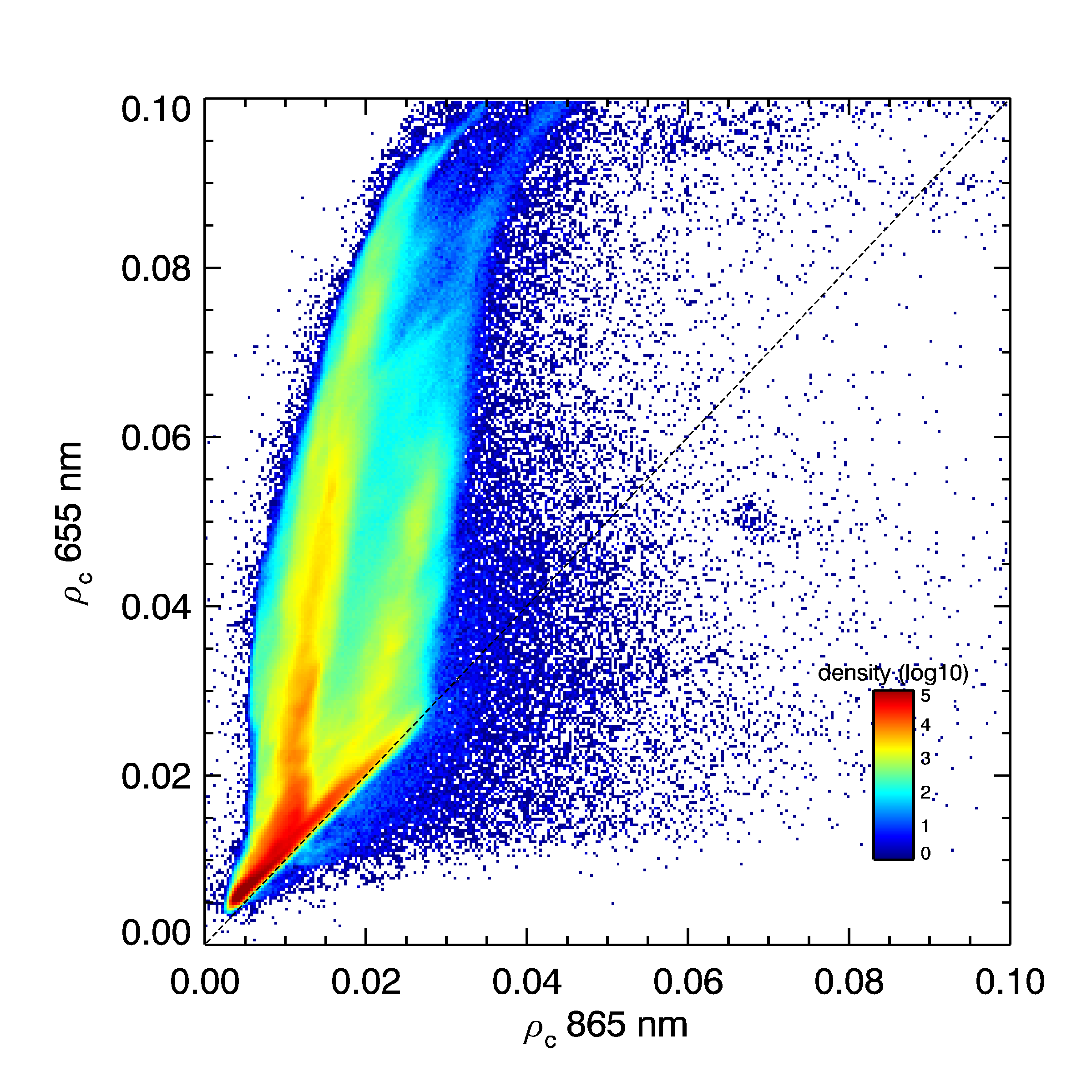 turbid water (+aerosol)
clear water + aerosol
Aerosol correction?
where
NIR + SWIR bands (5,6/5,7)
SWIR + SWIR bands (6,7)
clear waters
per pixel 
or fixed
assume 
constant
Rayleigh-corrected reflectance in SWIR bands
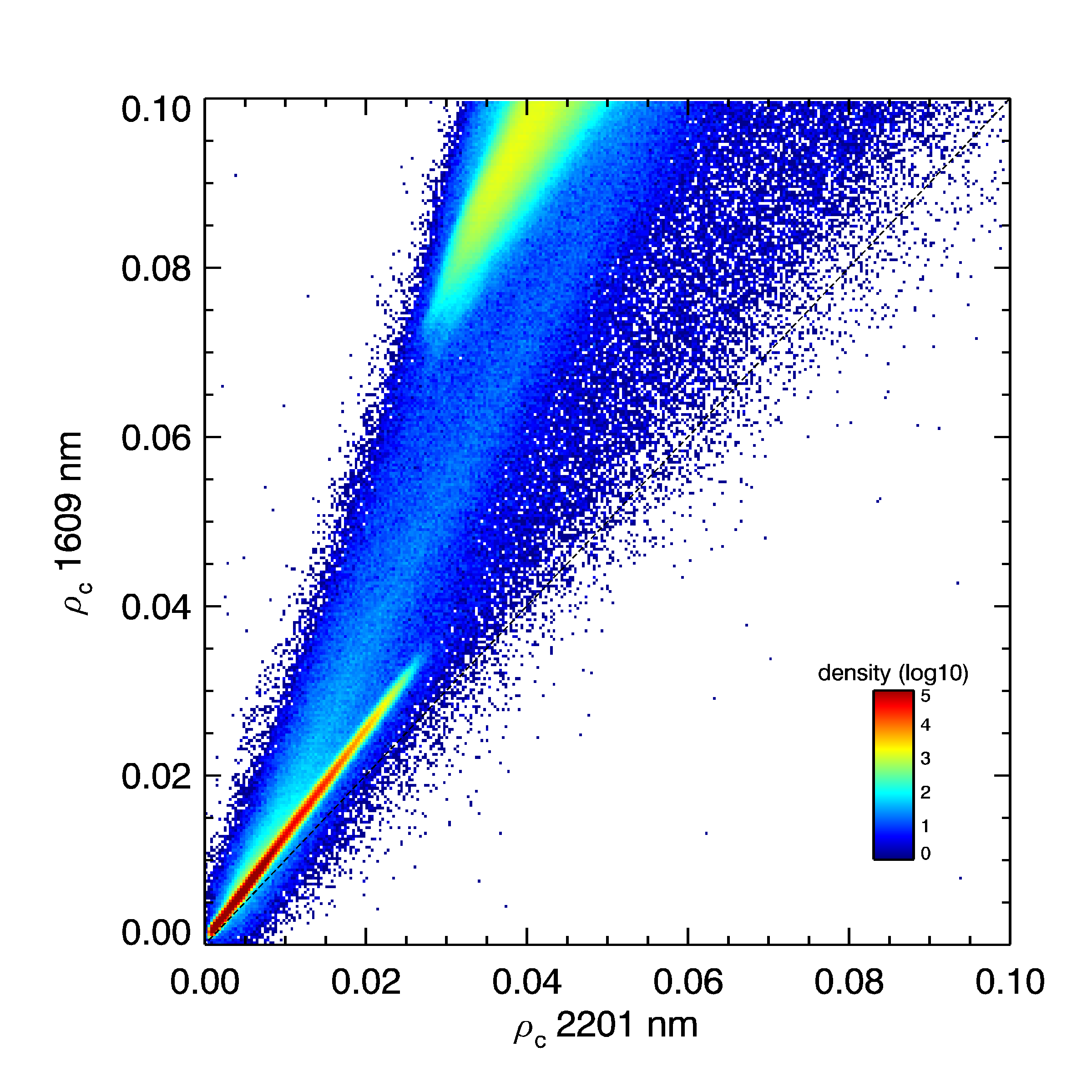 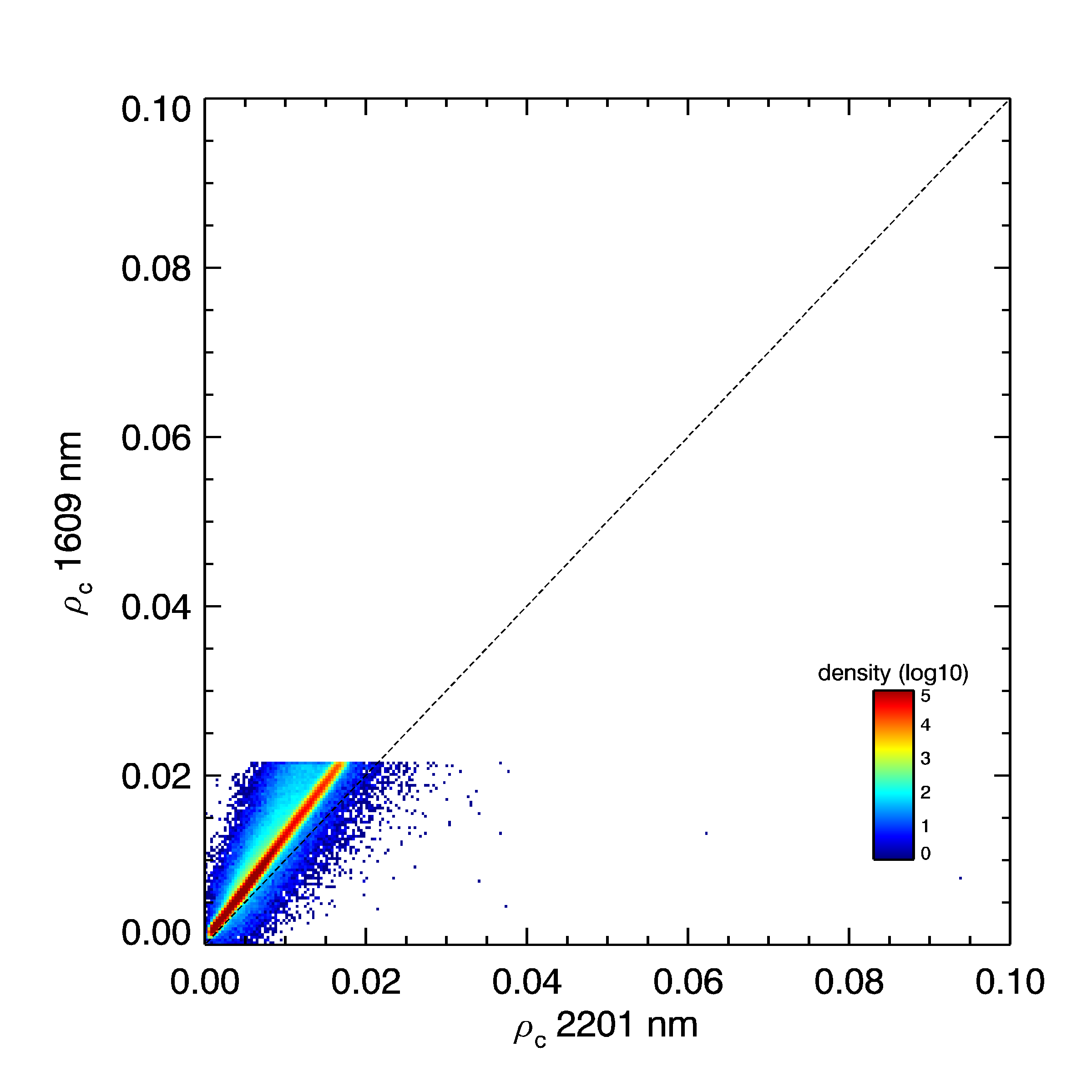 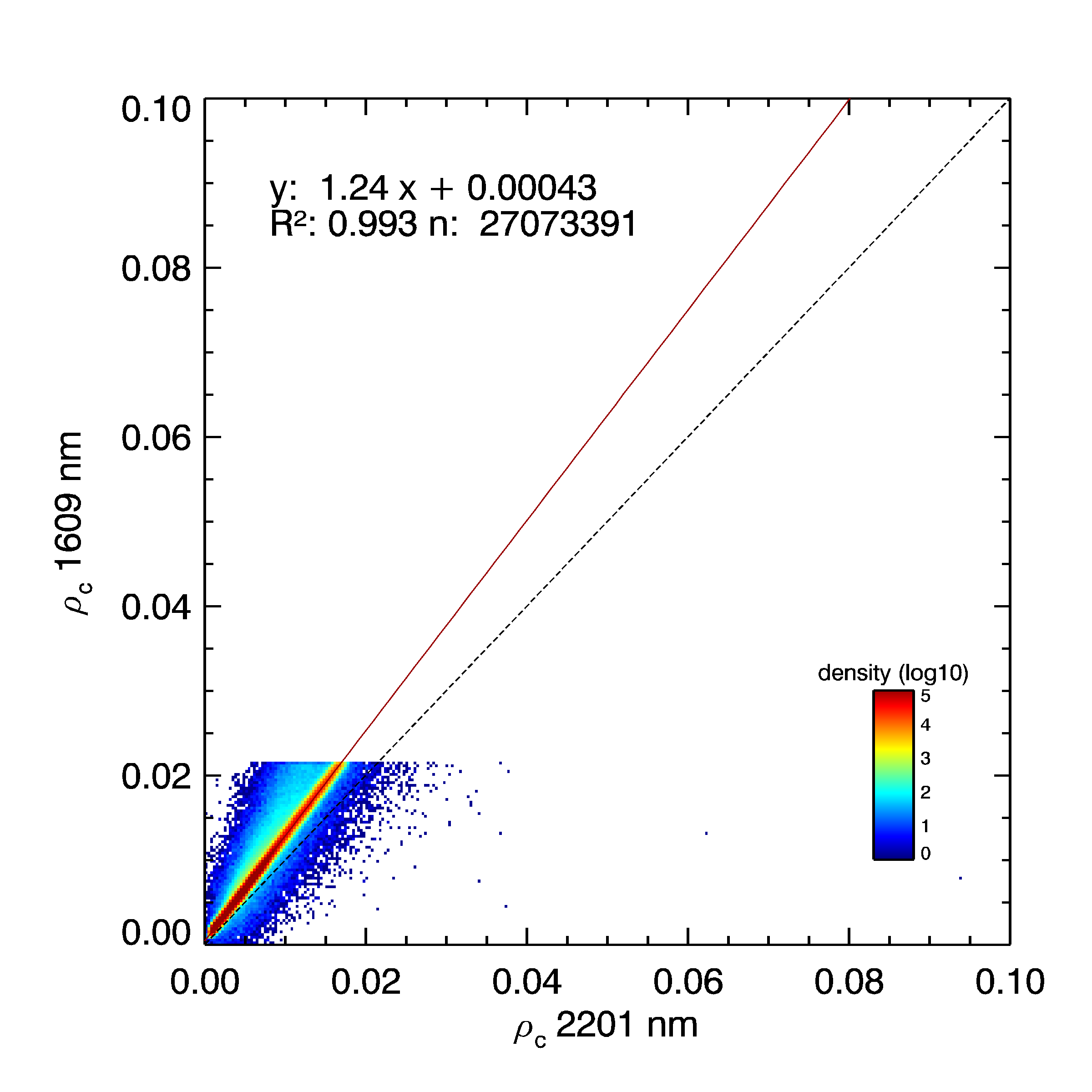 all water pixels + aerosol
“non water” mask
>2.15% at 1,6µm
Aerosol extrapolation from long wavelengths (NIR/SWIR) to visible bands
SeaDAS: uses tabulated aerosol models,  ACOLITE: uses exponential extrapolation
i: target band
S: shortest band in aerosol correction
	(655, 865, or 1609 nm)
L: longest band in aerosol correction
	(865, 1609, or 2201 nm)
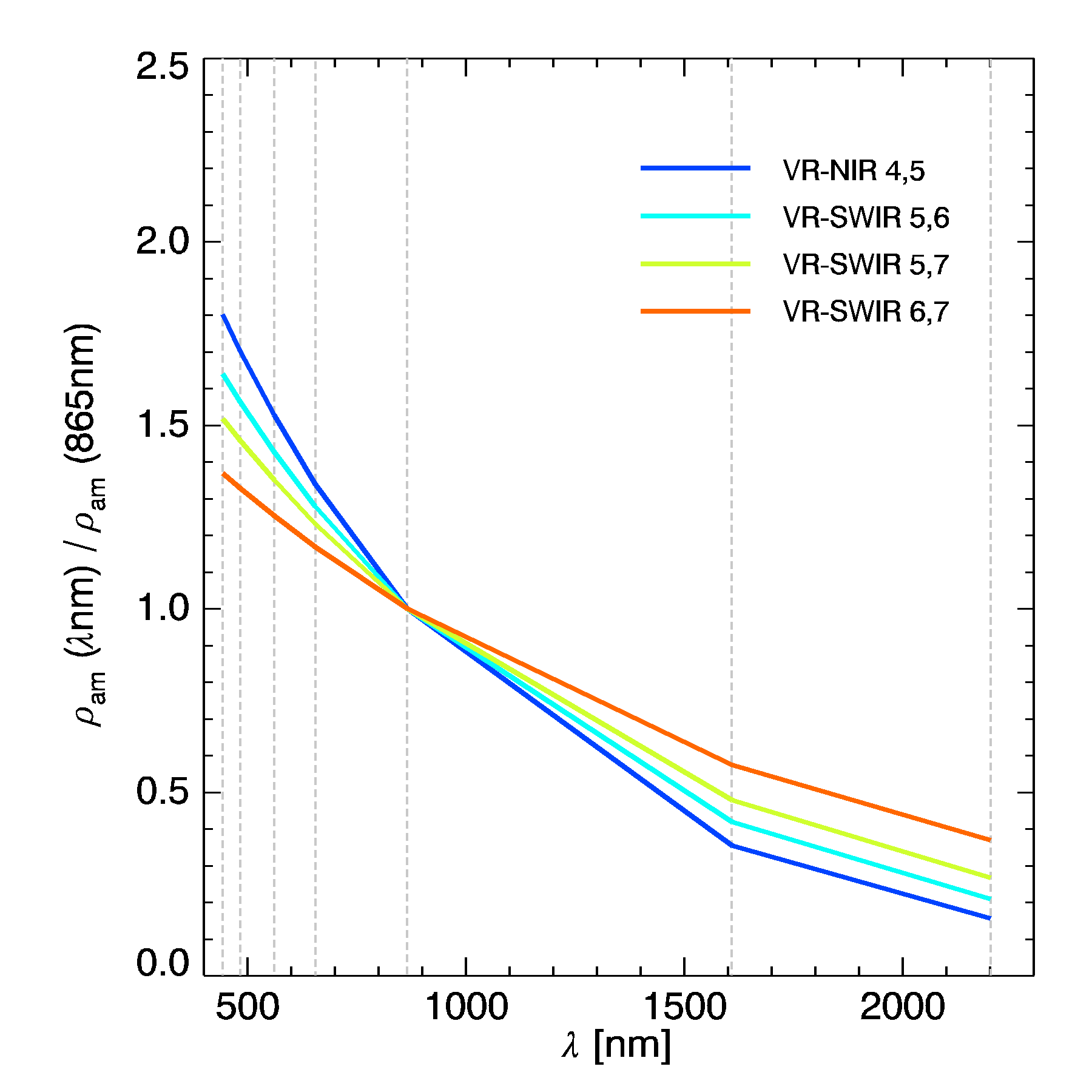 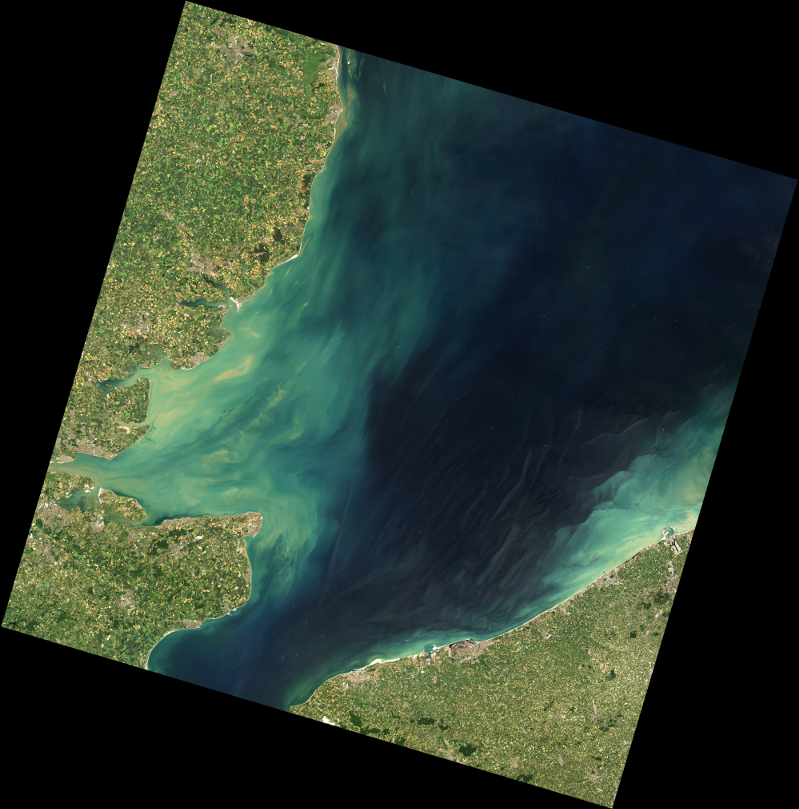 Landsat-8/OLI
2015-06-30 – RCO
RGB (655/561/483)
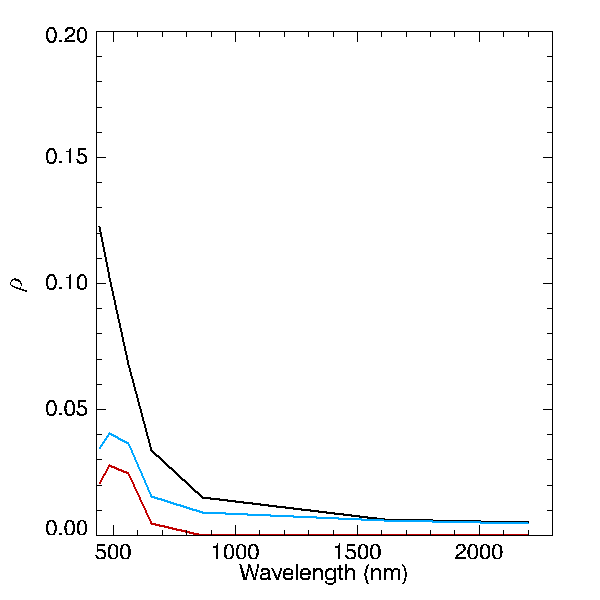 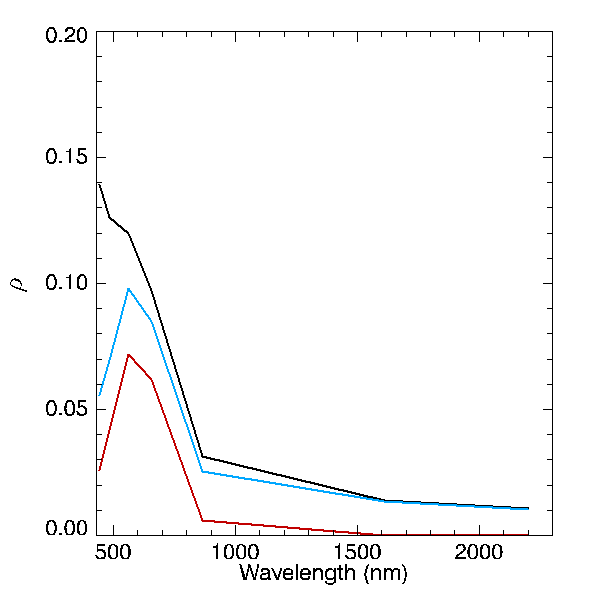 clear(ish)
turbid
UK
Thames Estuary
BE
Zeebrugge
185 km
FR
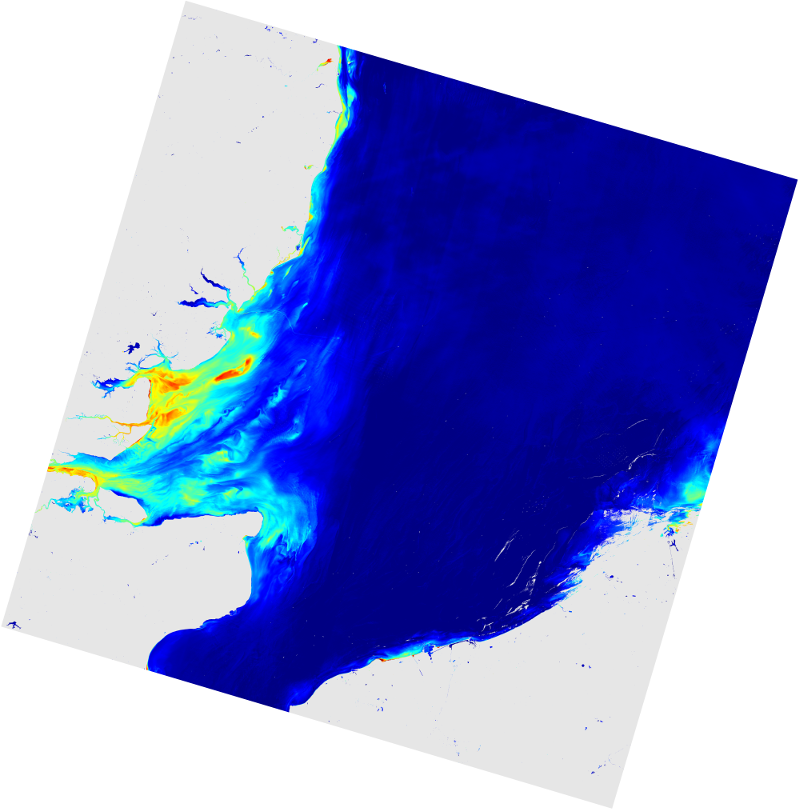 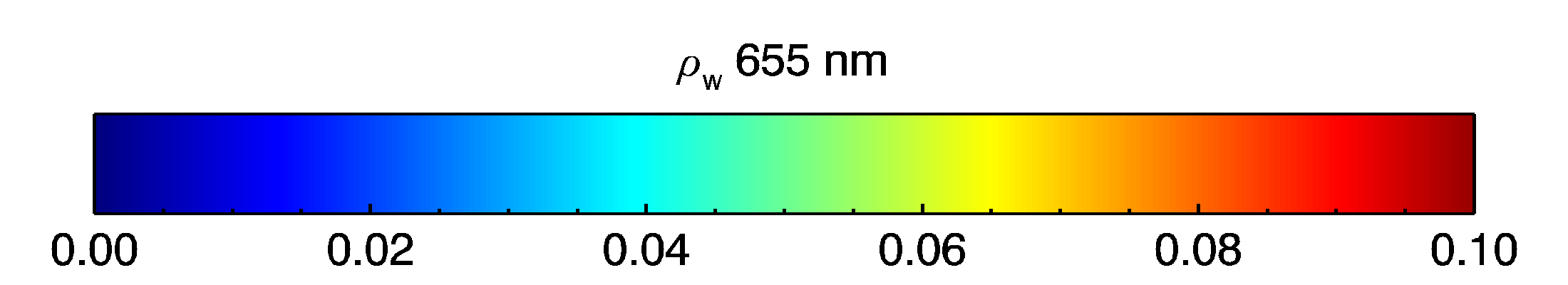 London Array
w < 0 
surface effects (glint)
Landsat-8/OLI
2015-06-30
185 km
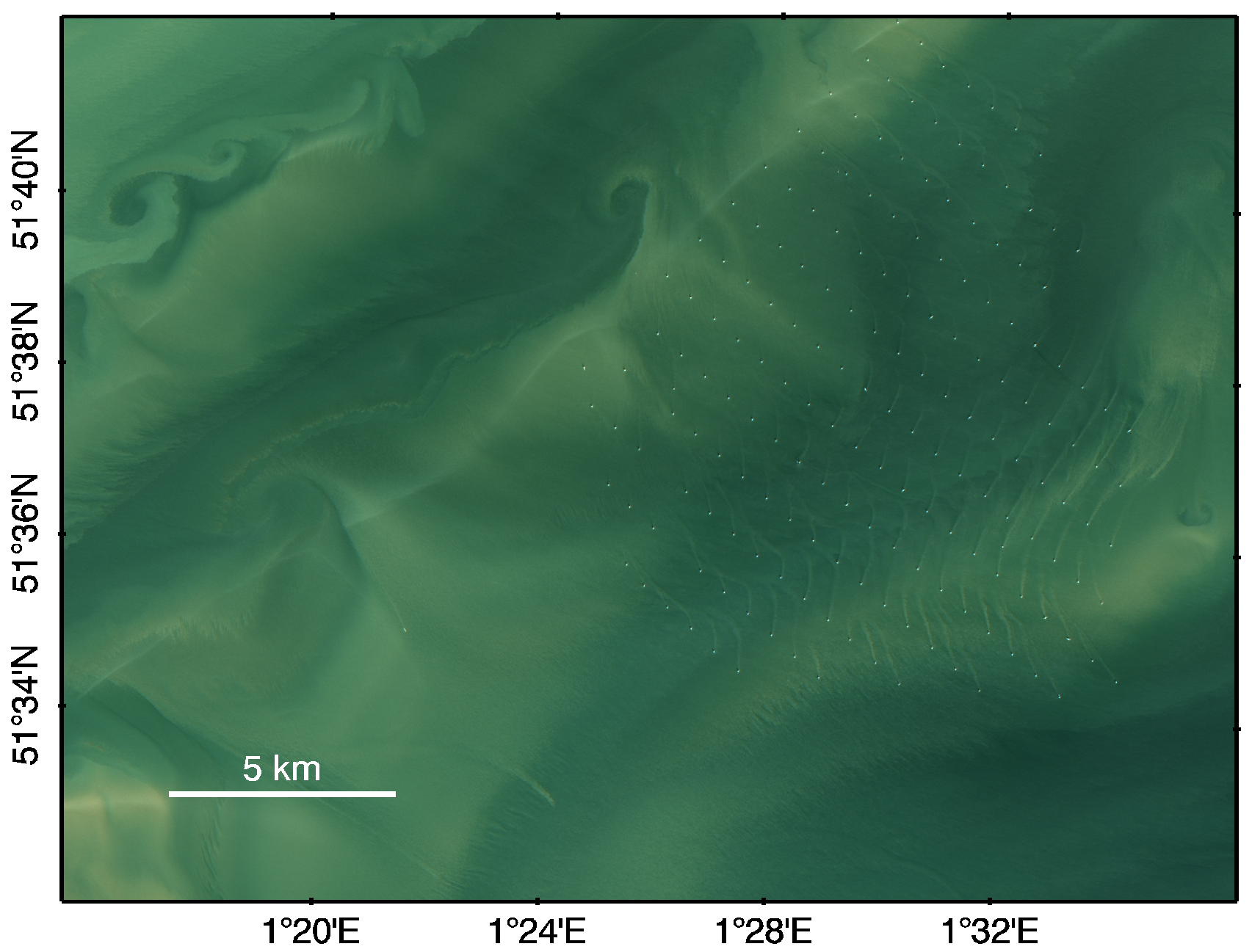 L8/OLI 2015-06-30 RGB RCO
see also Vanhellemont & Ruddick (2014)
London Array 
Offshore Wind Farm
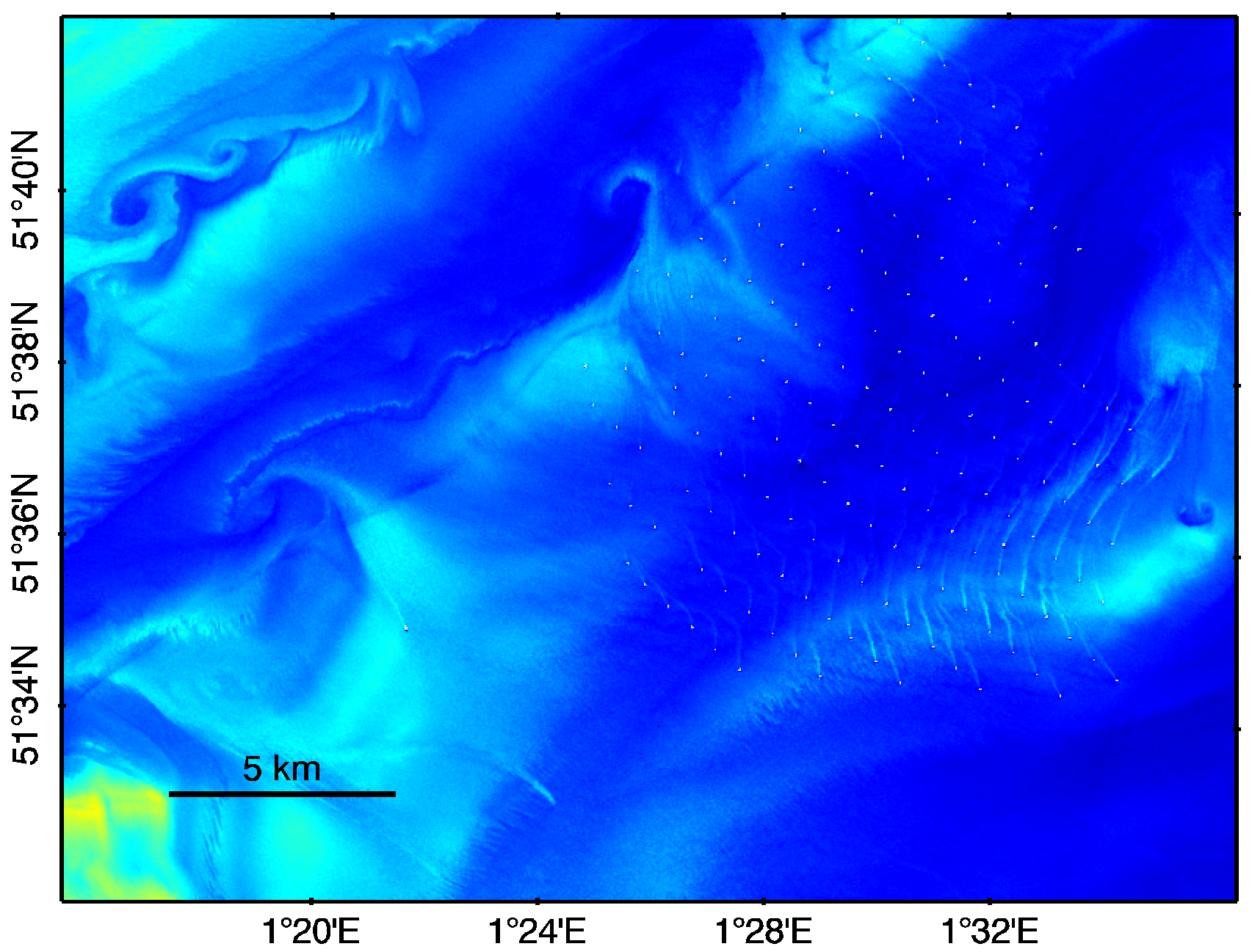 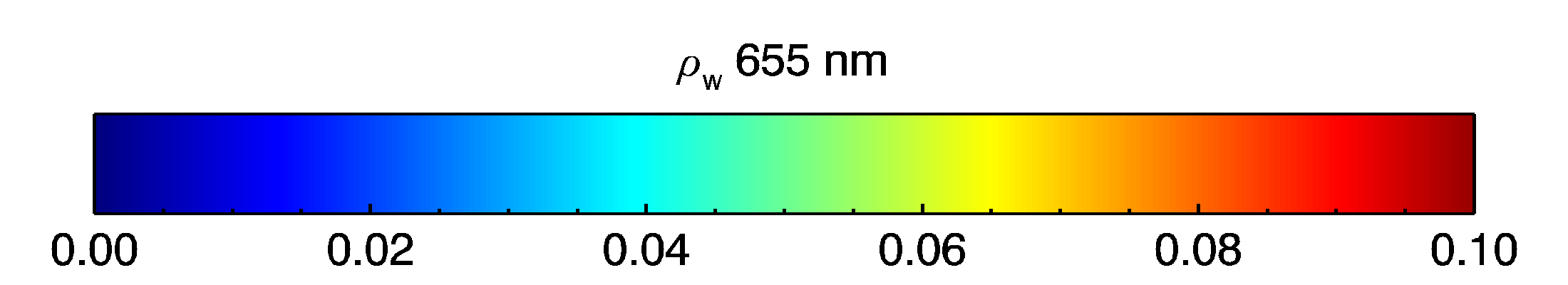 L8/OLI 2015-06-30
w 655 nm
for ρw 655:  
 A=289.29 (gm-3)
 C=0.1686
Nechad et al. (2010)
London Array 
Offshore Wind Farm
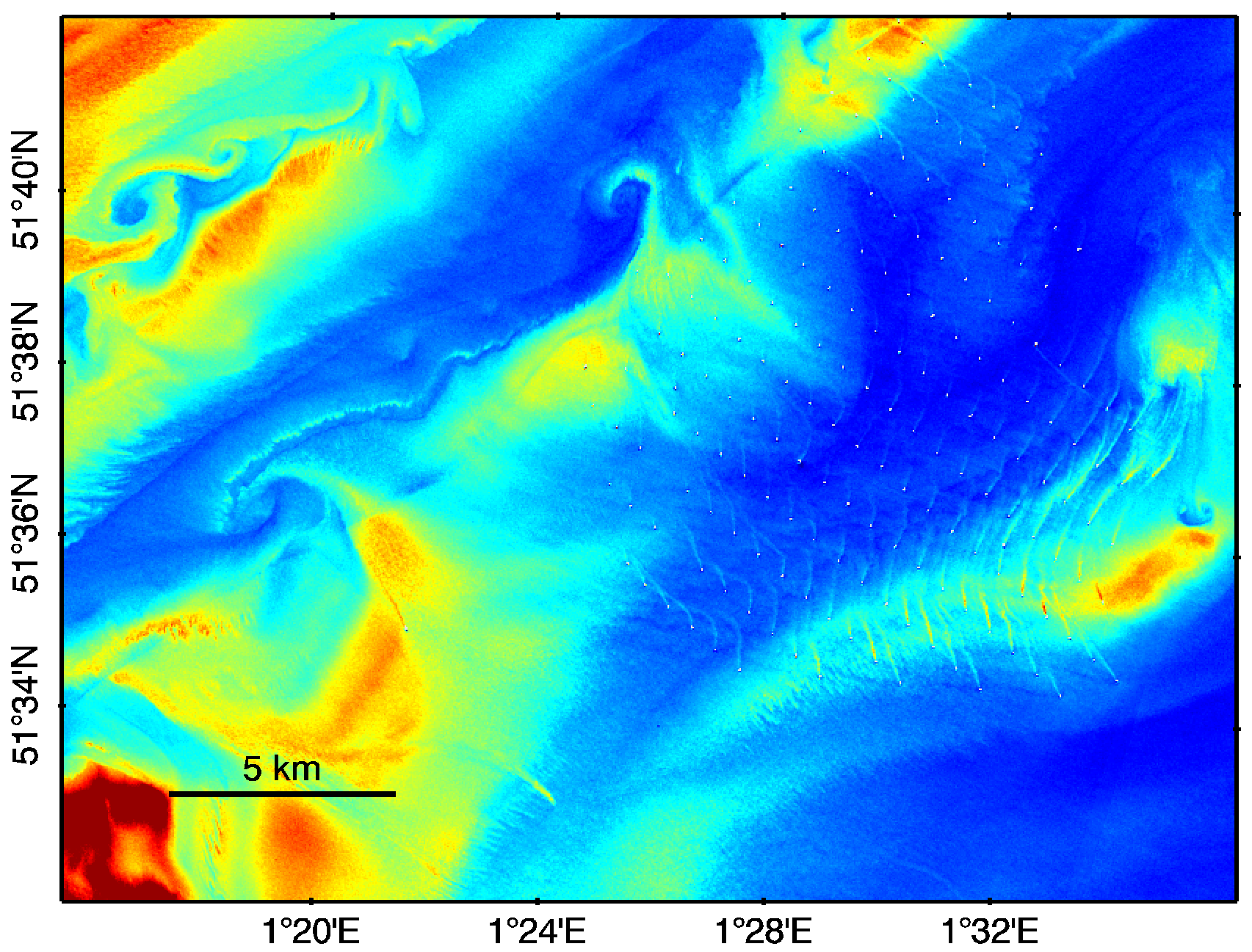 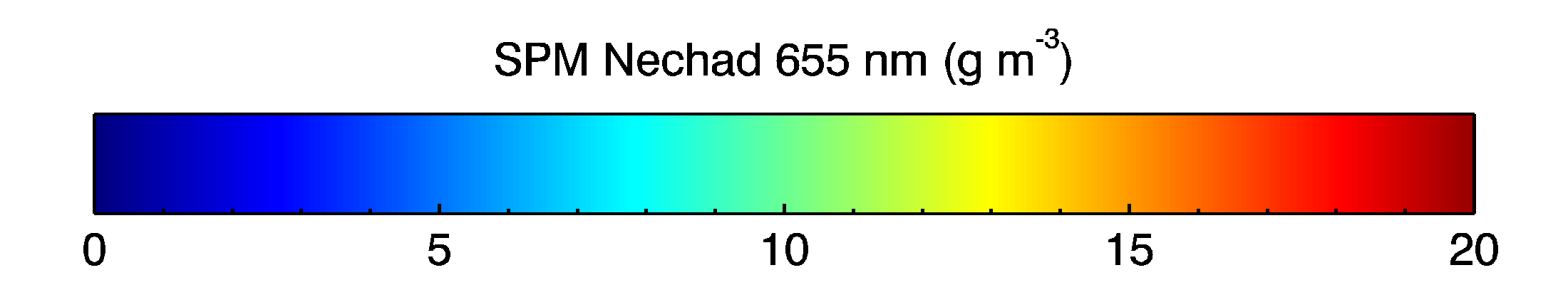 L8/OLI 2015-06-30
SPM
London Array 
Offshore Wind Farm
Belgian/Dutch coastal zone and Western Scheldt Estuary
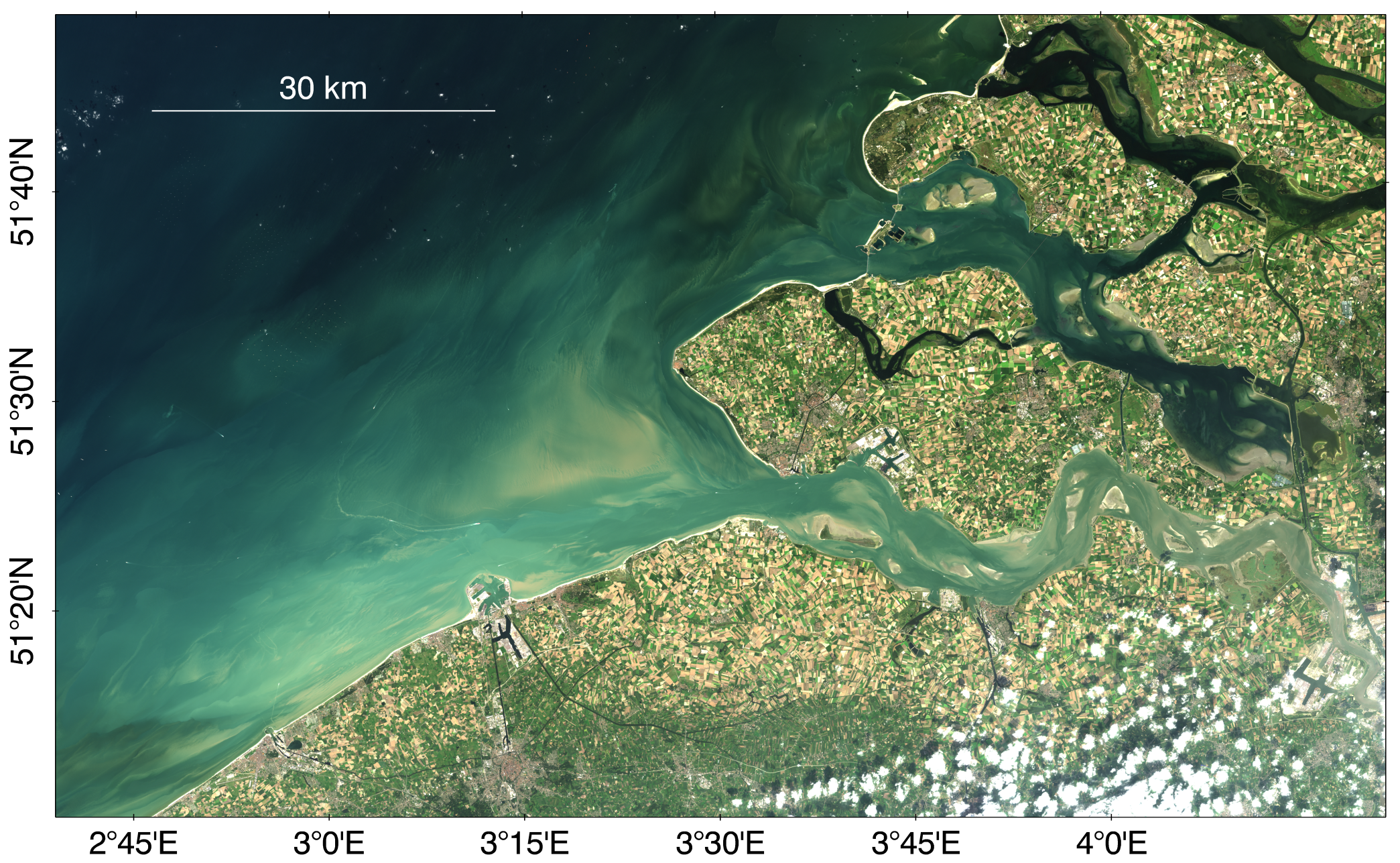 wind farms
Antwerpen
Zeebrugge
2nd biggest EU port
190M tonnes int. freight, ~15k ships
Landsat-8/OLI Rayleigh corrected RGB 2014-09-08
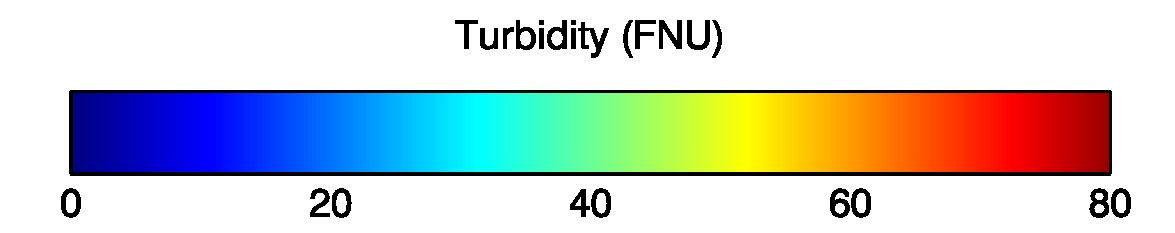 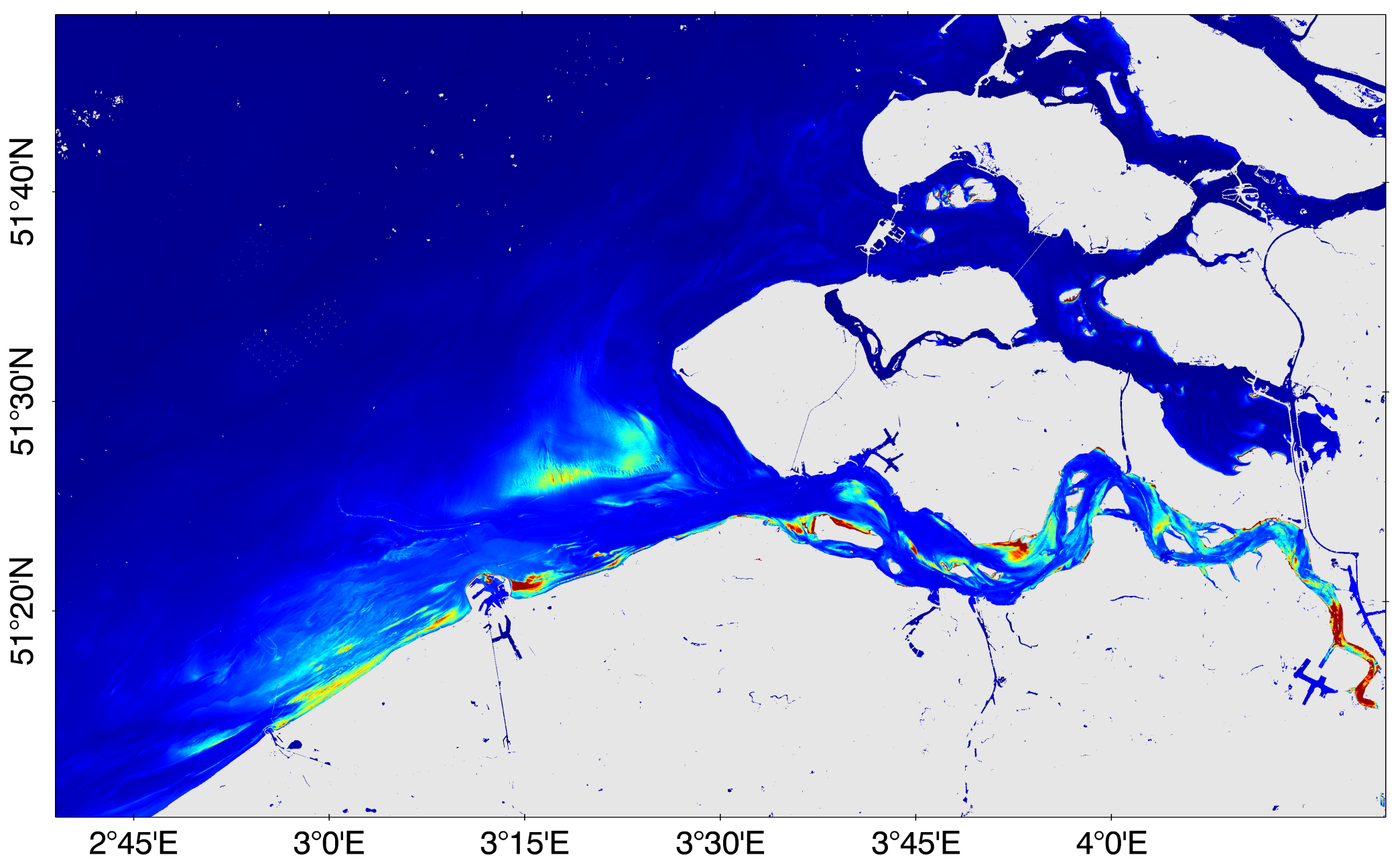 Antwerpen
Zeebrugge
2nd biggest EU port
190M tonnes int. freight, ~15k ships
Landsat-8/OLI Turbidity (V2015+D2015) 2014-09-08
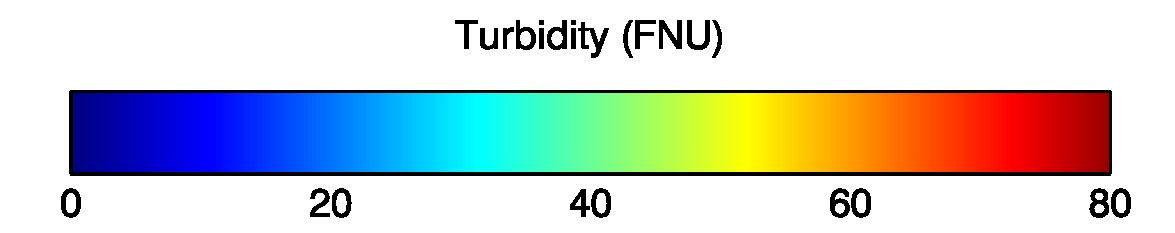 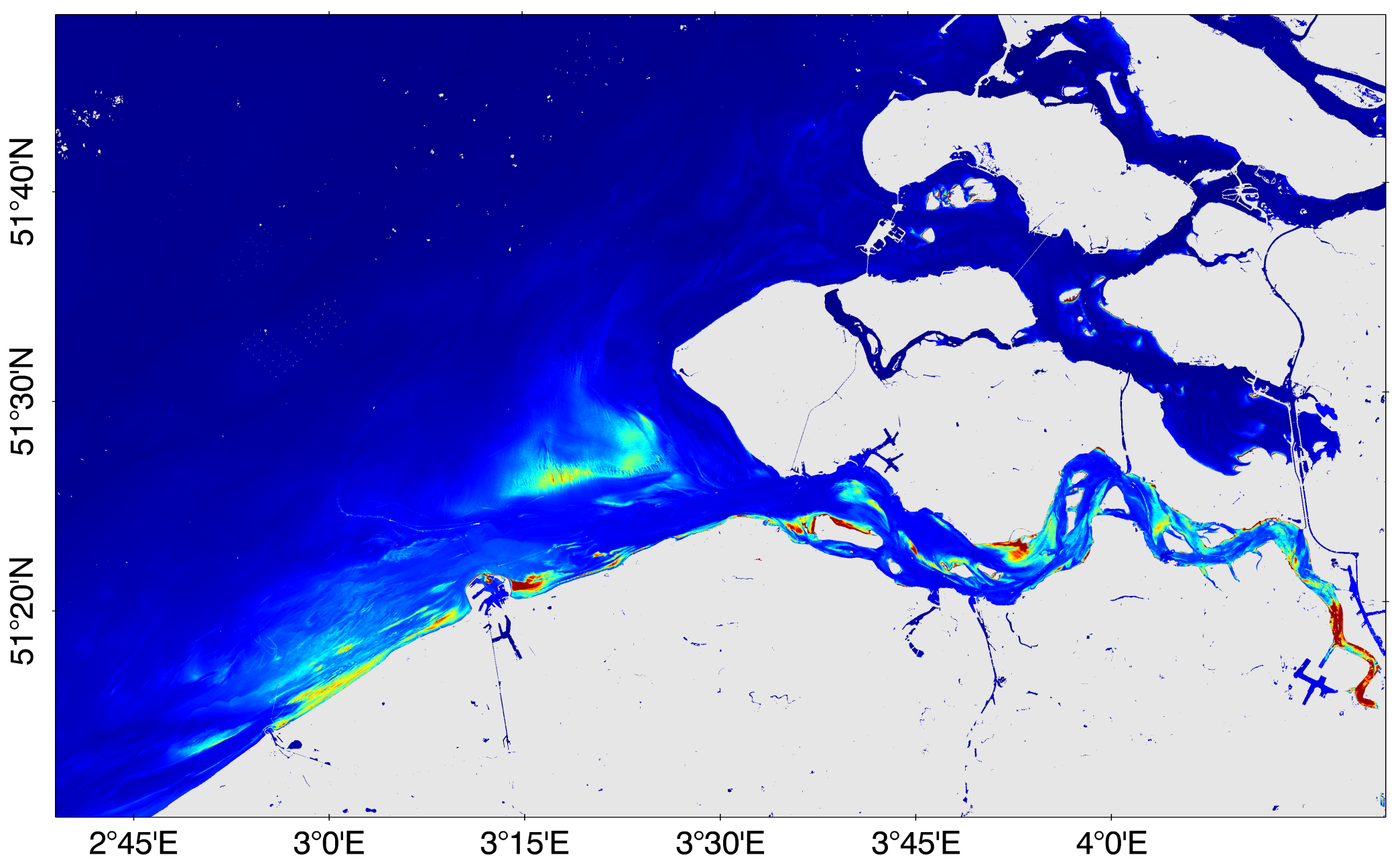 sediment transport into the port
dredger
MOW1
Landsat-8/OLI Turbidity (V2015+D2015) 2014-09-08
Zeebrugge Aeronet-OC (L1.5 no QC)
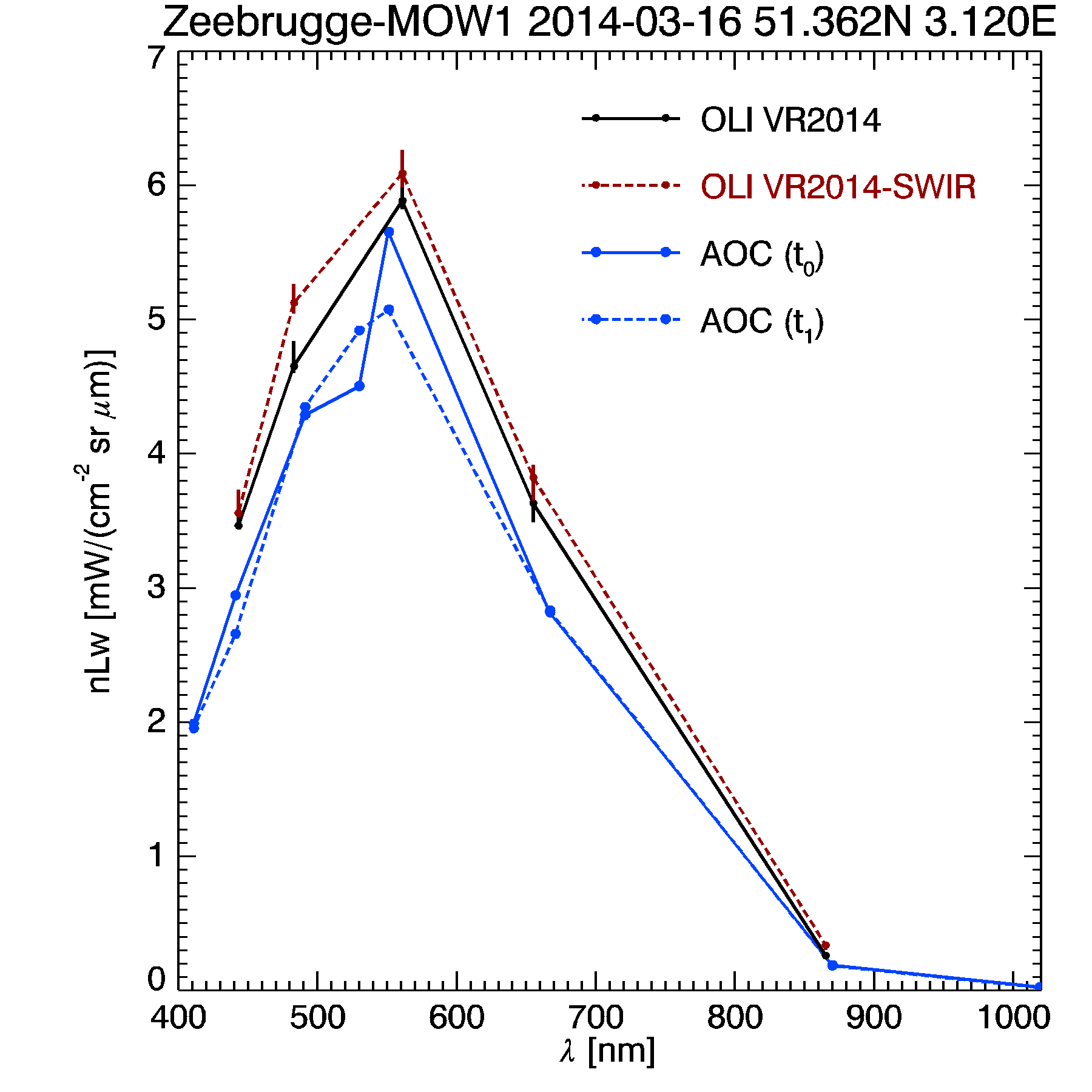 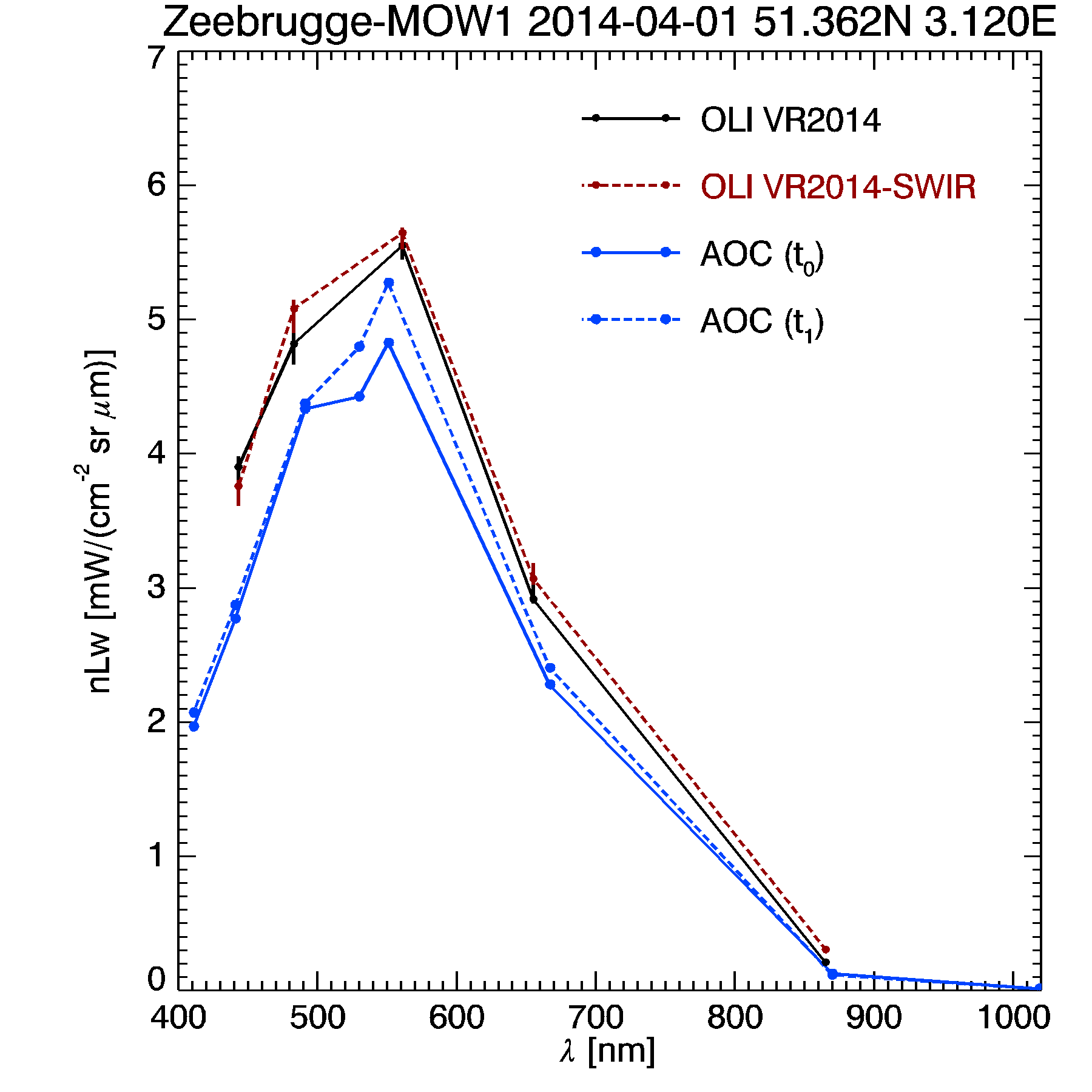 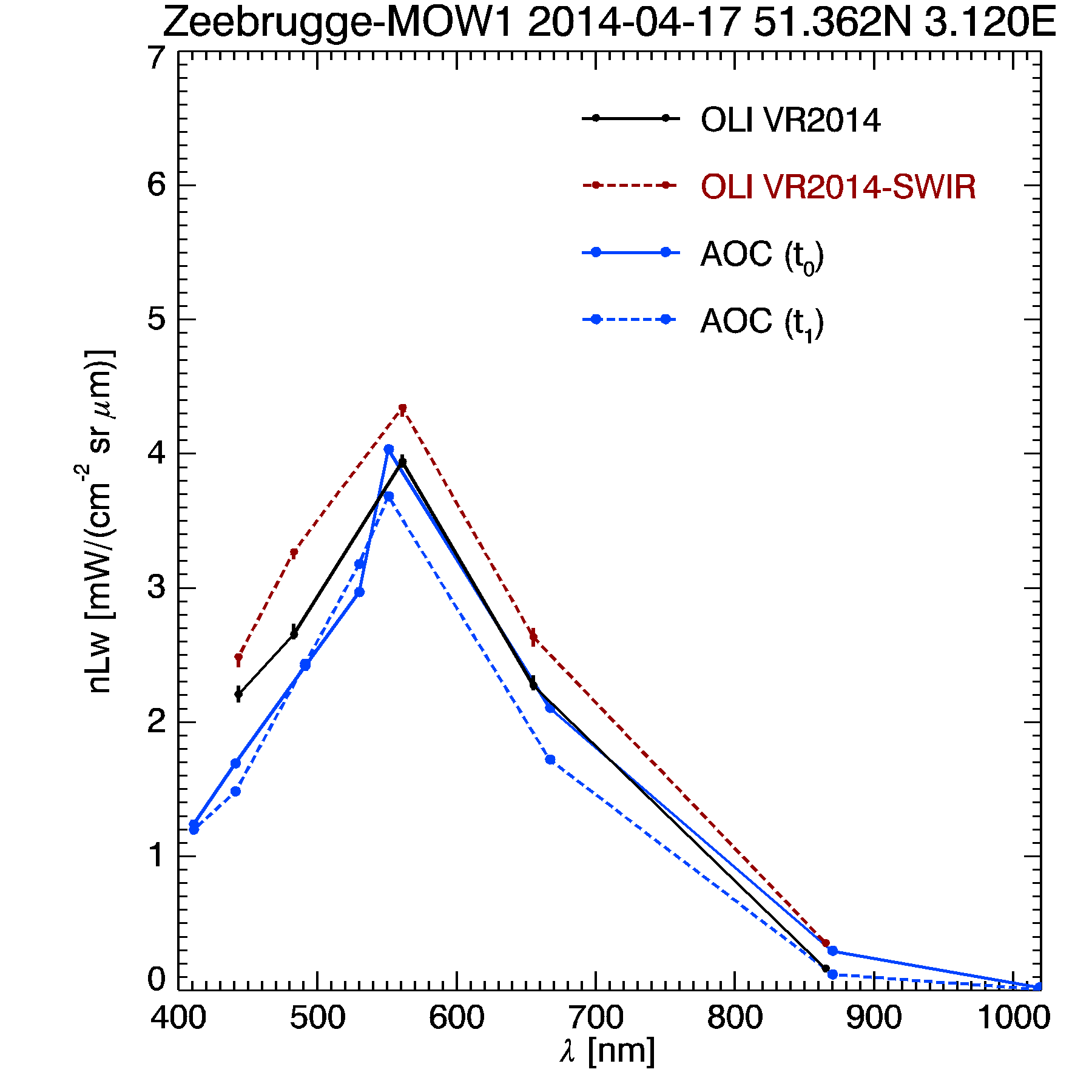 ACOLITE
ACOLITE
ACOLITE
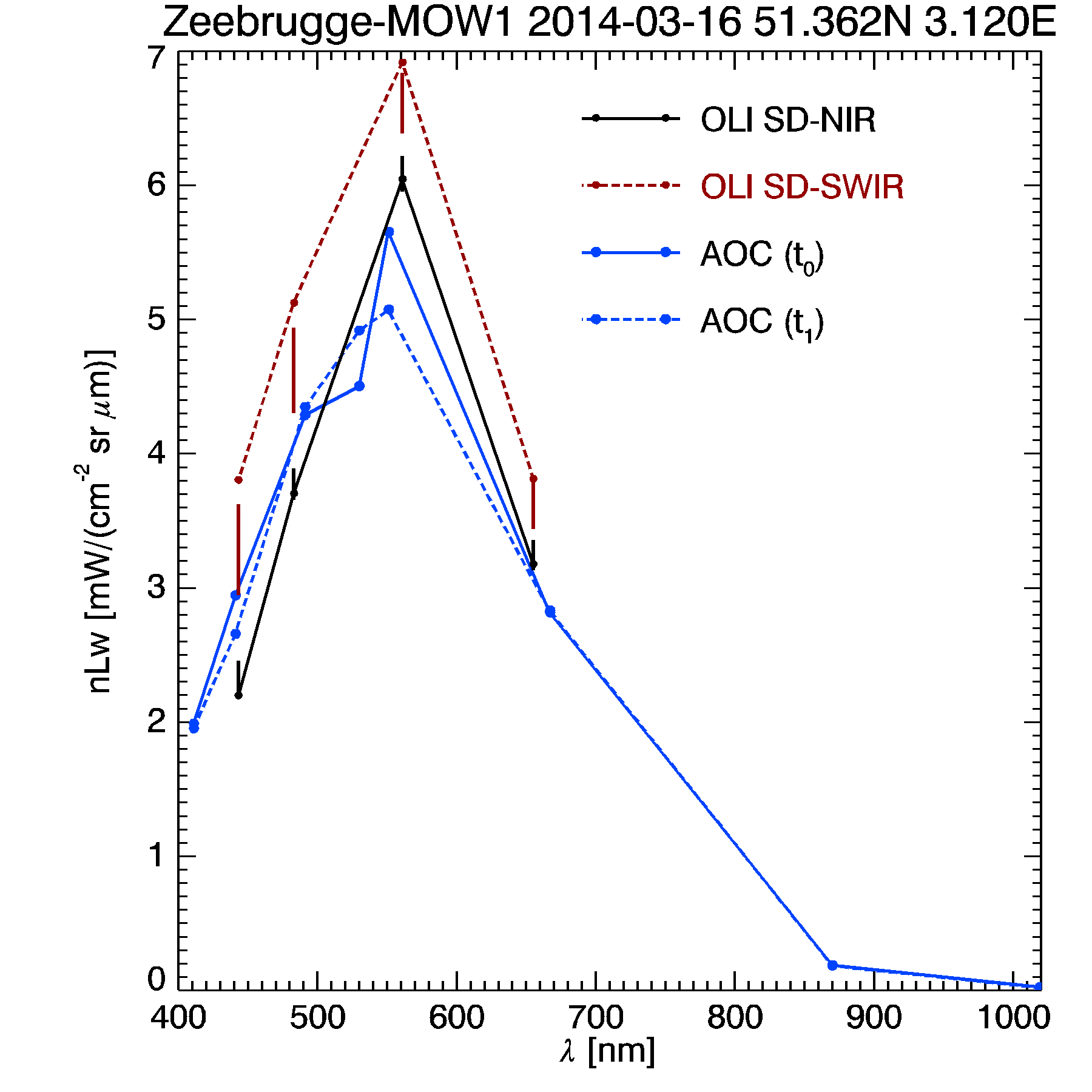 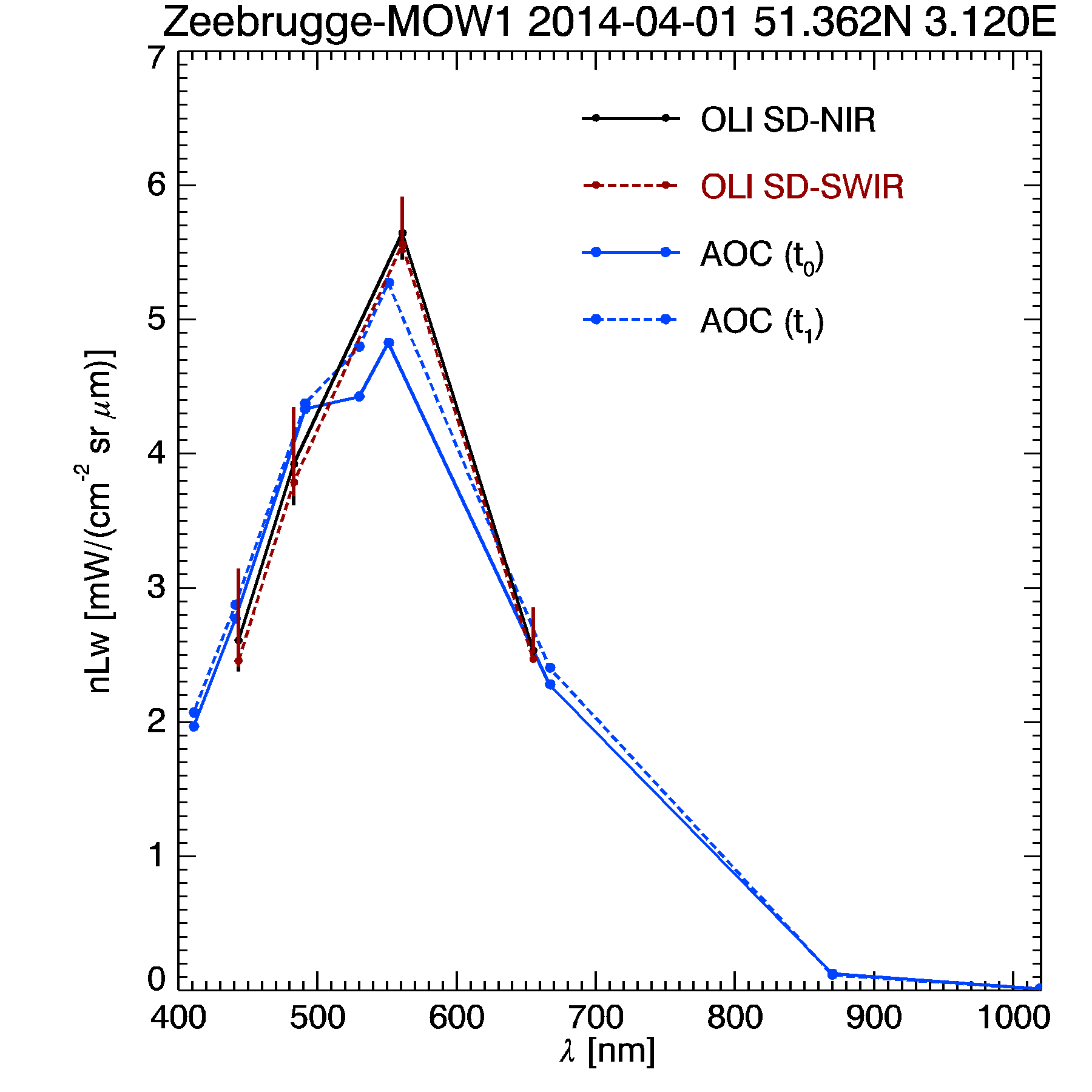 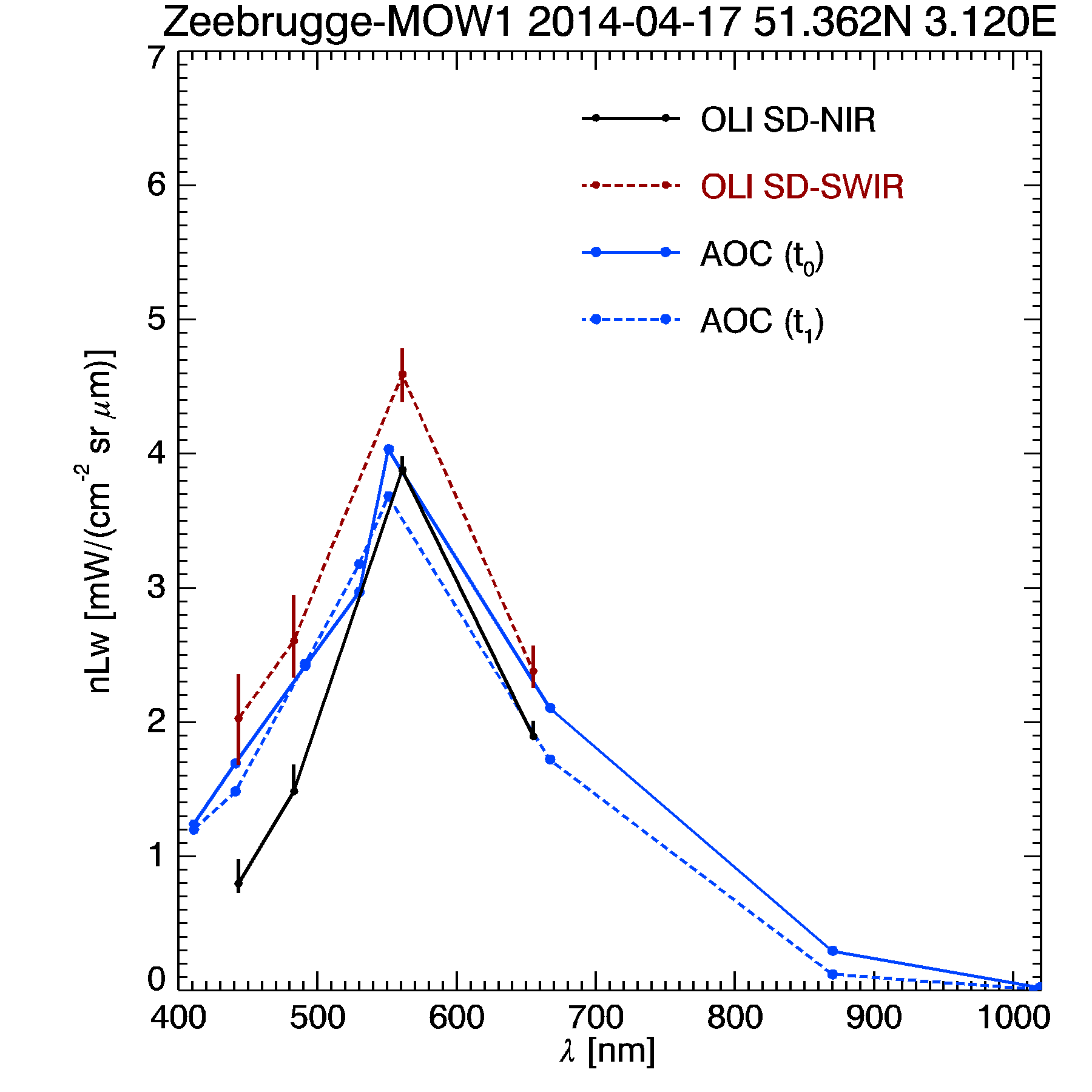 SeaDAS
SeaDAS
SeaDAS
Vanhellemont Q. & Bailey S. & Franz B. & Shea D., 2014, Atmospheric Correction of Landsat-8 Imagery Using SeaDAS Proceedings of the Sentinel-2 for Science Workshop.
Rayleigh corrected RGB
Landsat-8/OLI 2013-10-30
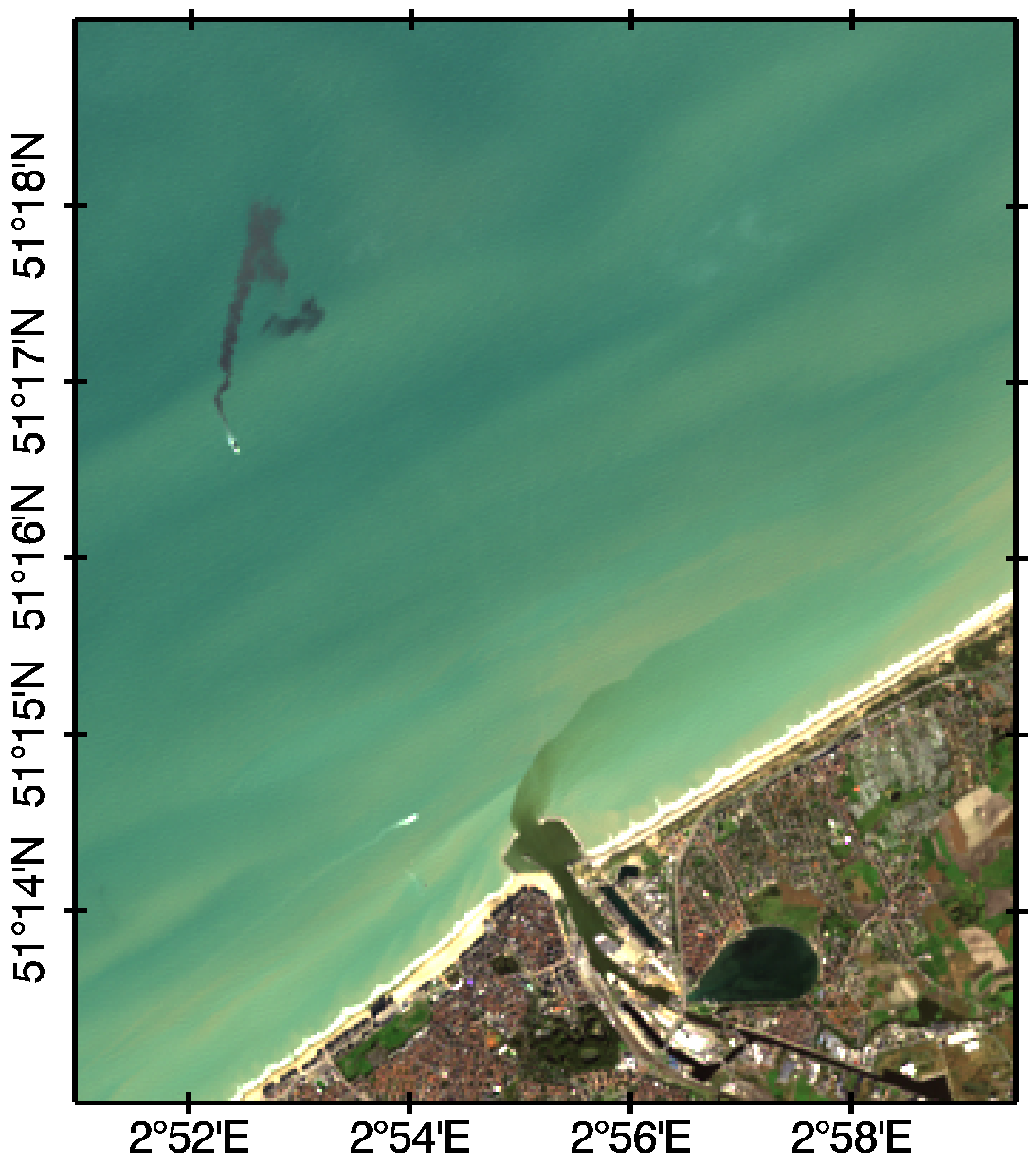 dumped dredged
sediments
ship
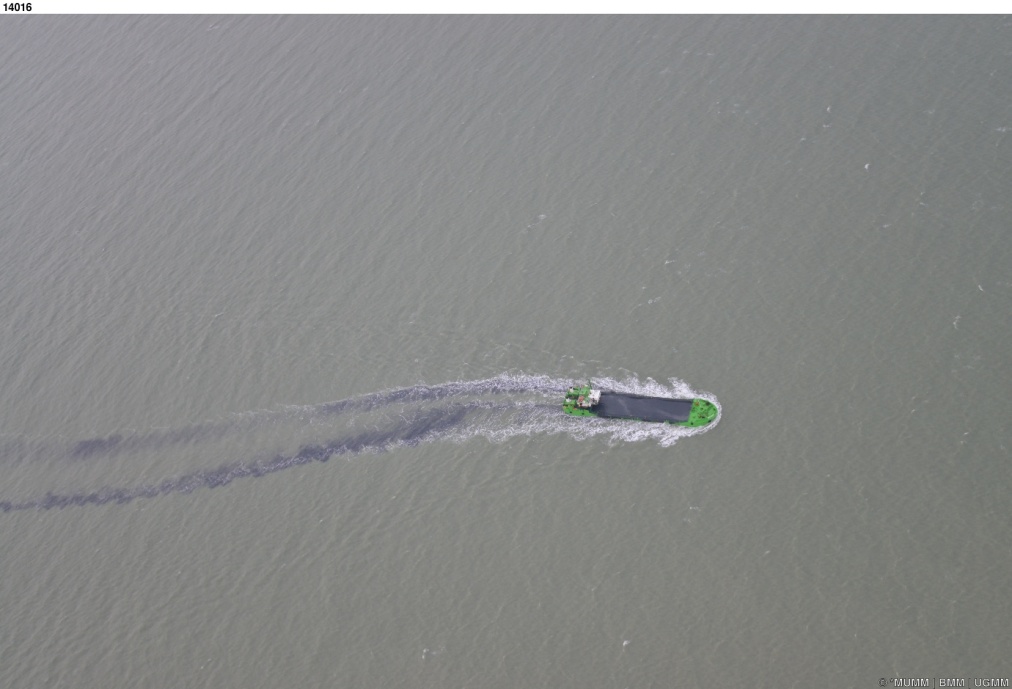 port discharge
Oostende
Spuikom
J.P. Vogt (RBINS) 2014-01-24
Vanhellemont, Q., Ruddick, K., 2014b. Landsat-8 as a Precursor to Sentinel-2: Observations of Human Impacts in Coastal Waters., in: ESA Special Publication SP-726.
Simple detection algorithm for high concentrations of absorbing sediments
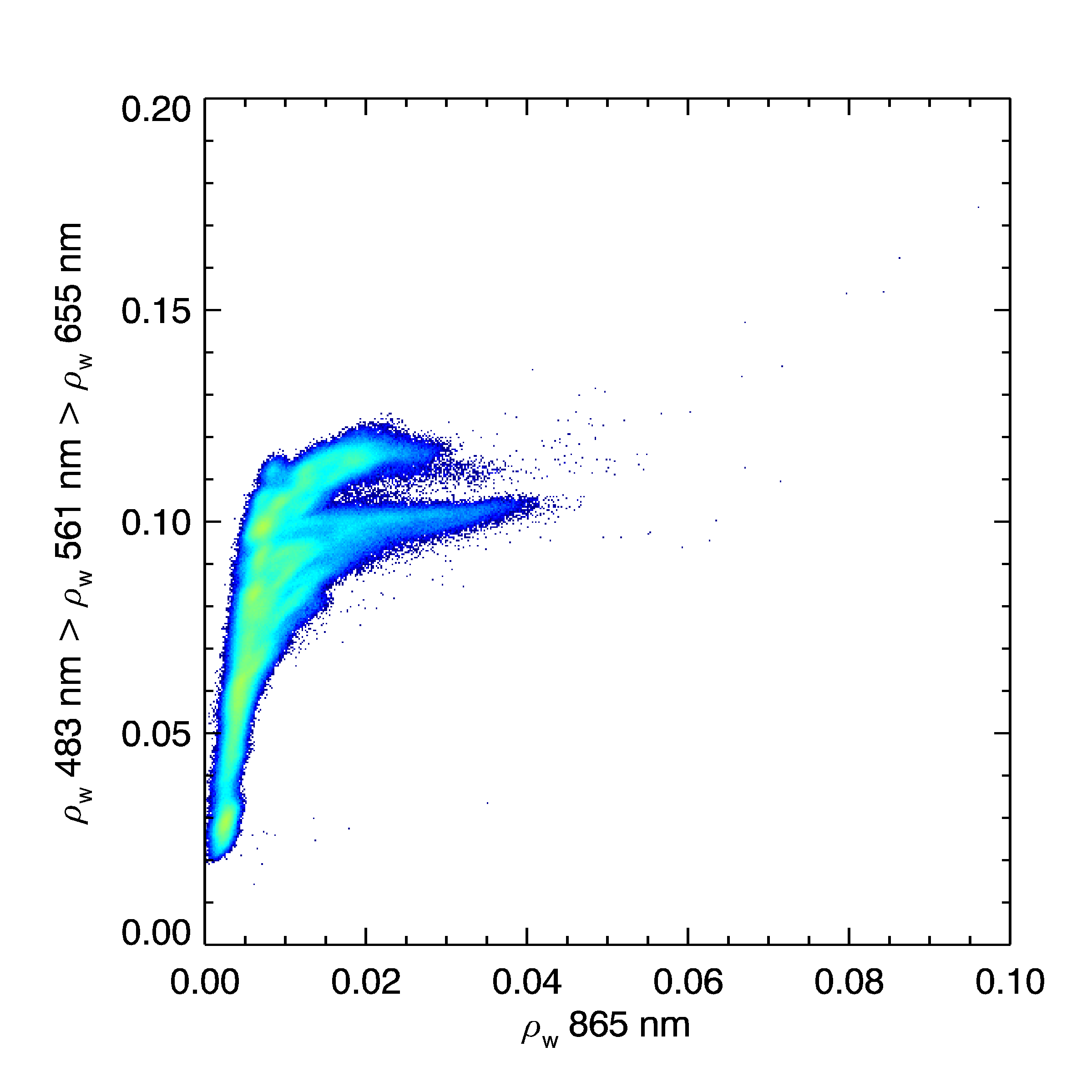 NIR-VISMAX
absorbing sediment flag
L8/OLI 2014-03-16
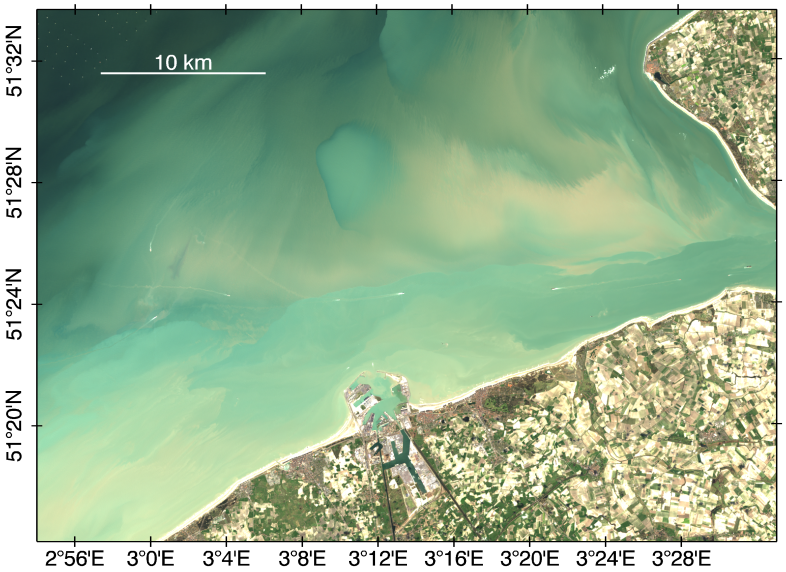 Vanhellemont, Q., Ruddick, K., (2015). Advantages of high quality SWIR bands for ocean colour processing: examples from Landsat-8. http://dx.doi.org/10.1016/j.rse.2015.02.007
Landsat-8/OLI 2013-10-30
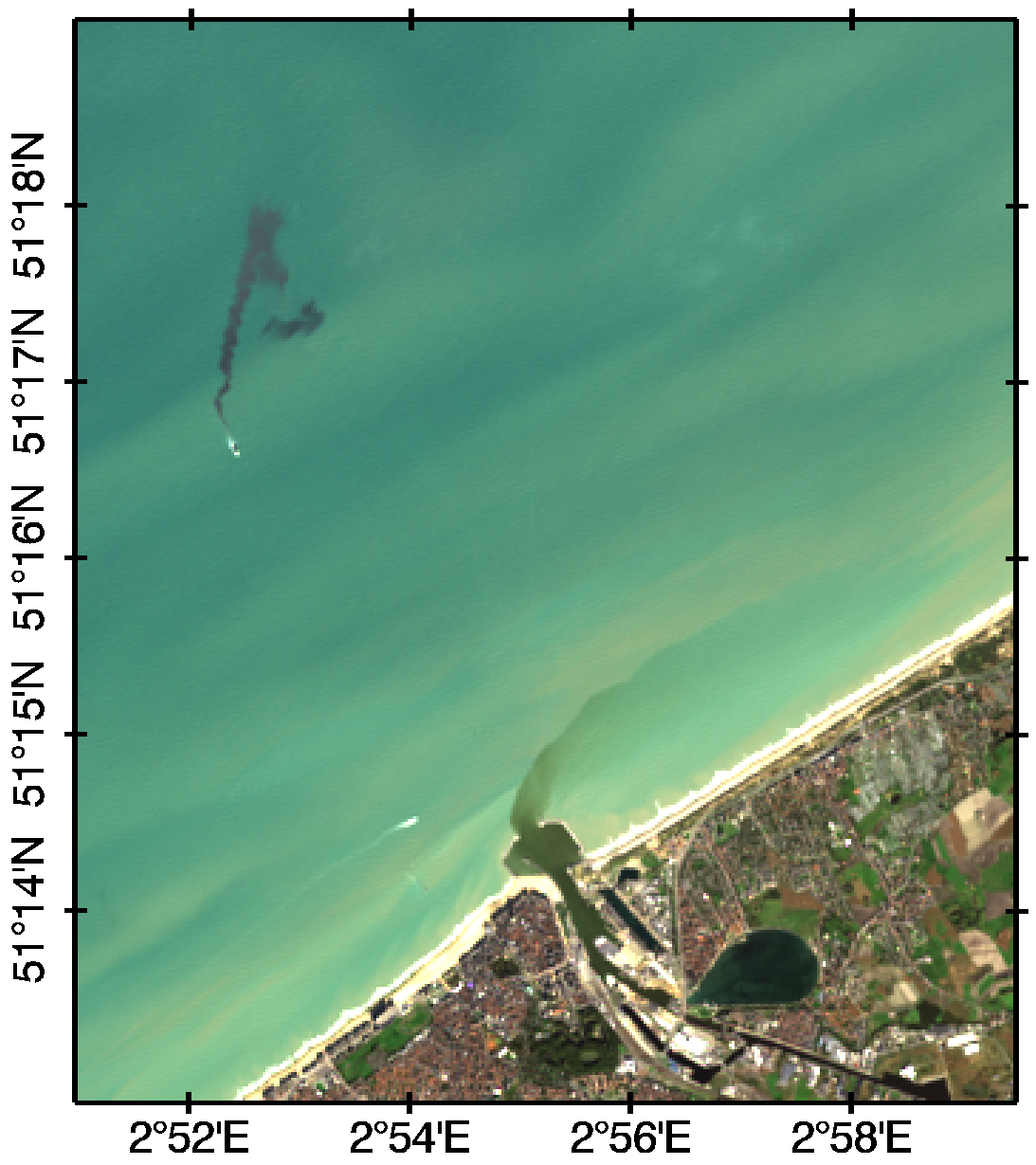 Vanhellemont, Q., Ruddick, K., (2015). Advantages of high quality SWIR bands for ocean colour processing: examples from Landsat-8. http://dx.doi.org/10.1016/j.rse.2015.02.007
Landsat-8/OLI 2013-10-30
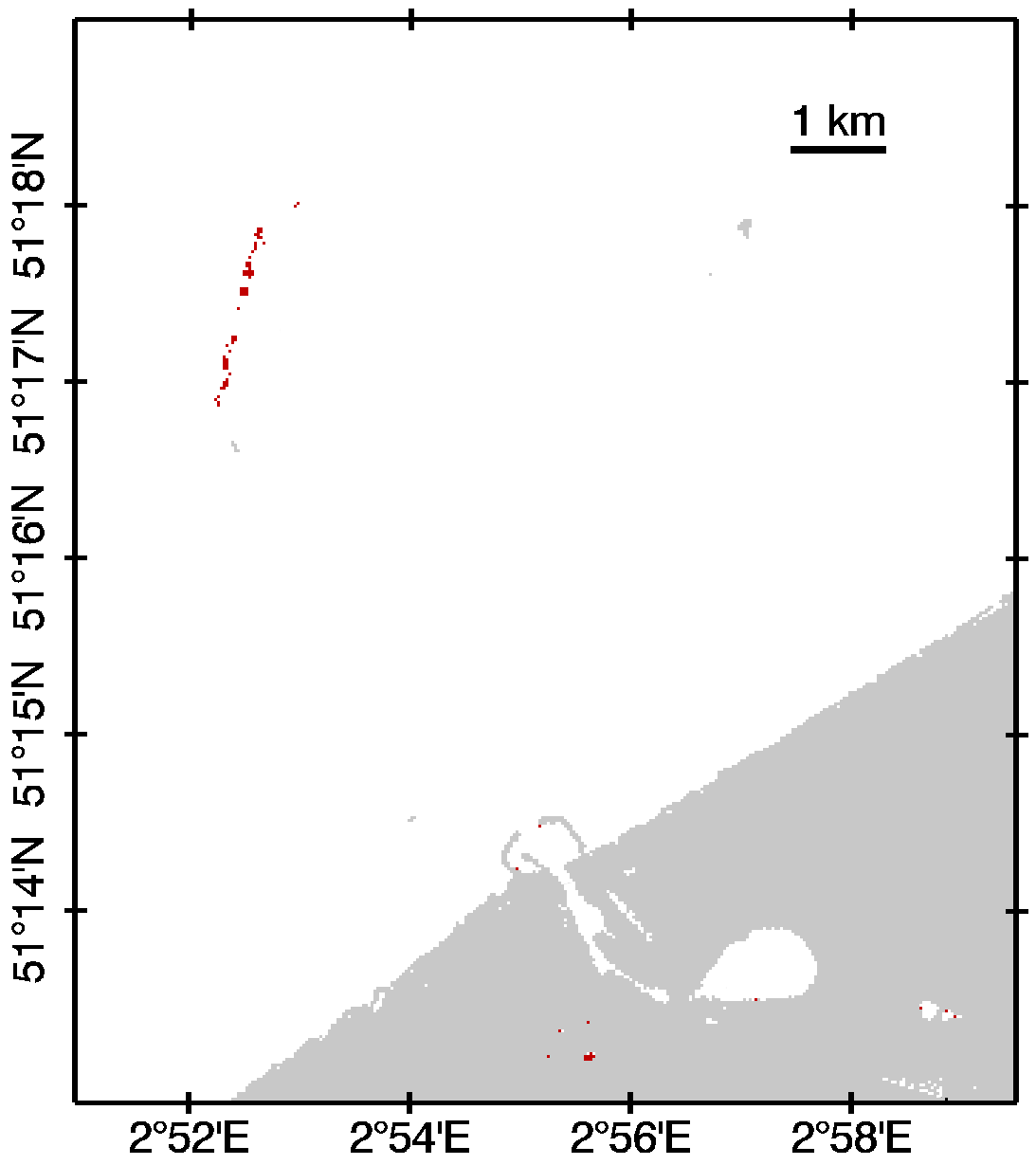 dredger plume
Vanhellemont, Q., Ruddick, K., (2015). Advantages of high quality SWIR bands for ocean colour processing: examples from Landsat-8. http://dx.doi.org/10.1016/j.rse.2015.02.007
Landsat-8/OLI 2013-10-30
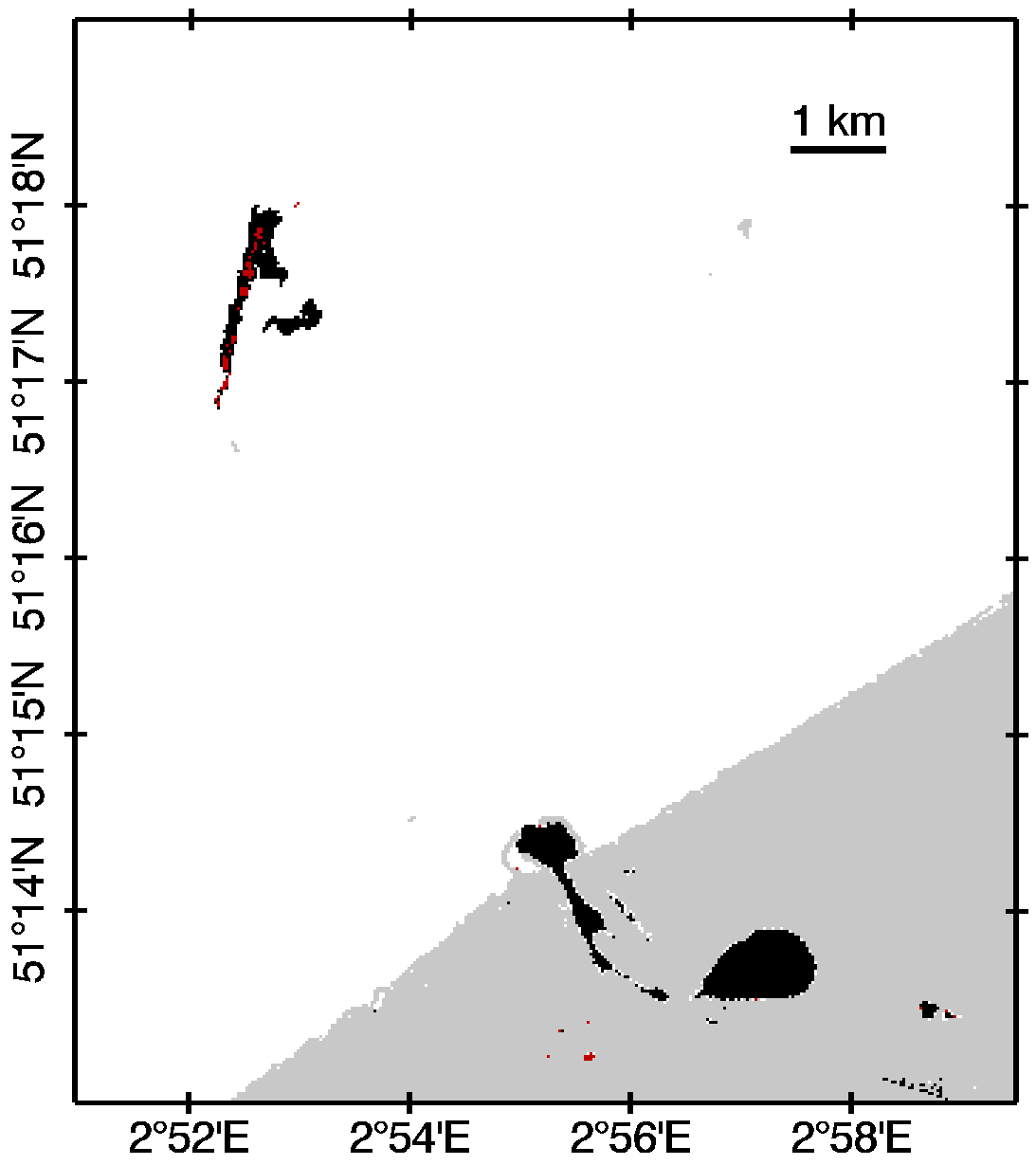 low VIS, background NIR
dredger plume
Vanhellemont, Q., Ruddick, K., (2015). Advantages of high quality SWIR bands for ocean colour processing: examples from Landsat-8. http://dx.doi.org/10.1016/j.rse.2015.02.007
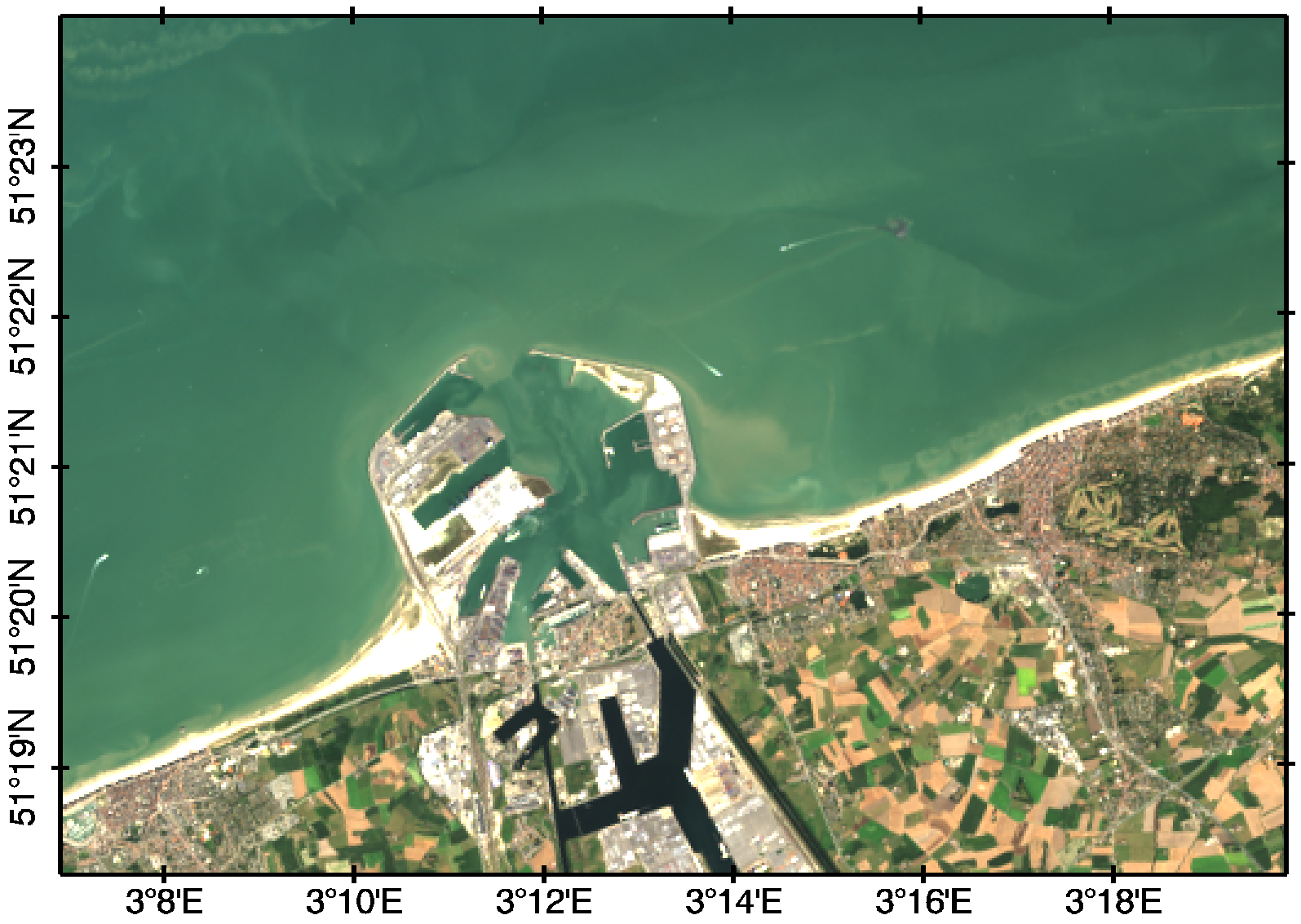 Landsat-8/OLI 2013-09-05
dredger plume
Vanhellemont, Q., Ruddick, K., (2015). Advantages of high quality SWIR bands for ocean colour processing: examples from Landsat-8. http://dx.doi.org/10.1016/j.rse.2015.02.007
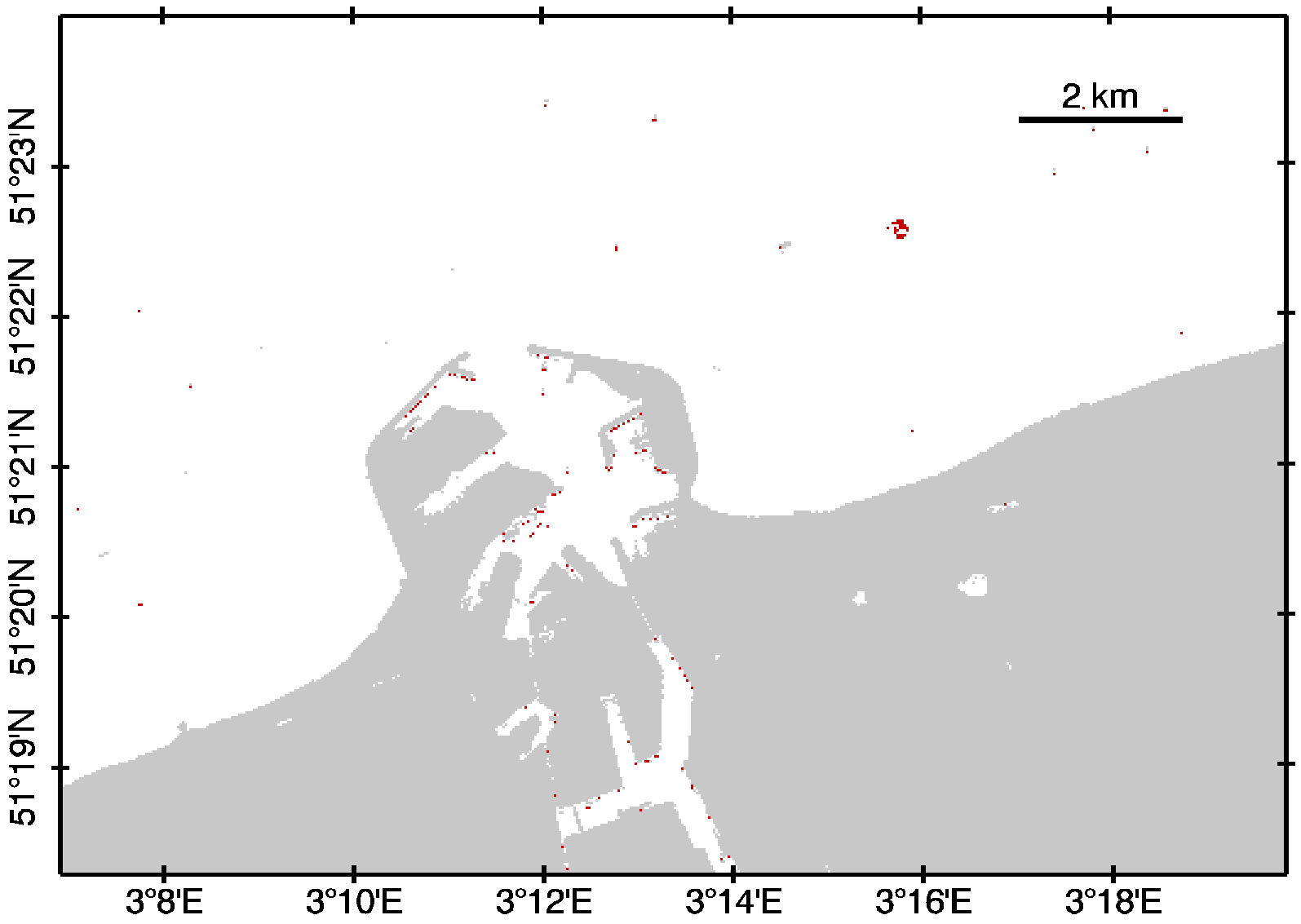 Landsat-8/OLI 2013-09-05
dredger plume
Vanhellemont, Q., Ruddick, K., (2015). Advantages of high quality SWIR bands for ocean colour processing: examples from Landsat-8. http://dx.doi.org/10.1016/j.rse.2015.02.007
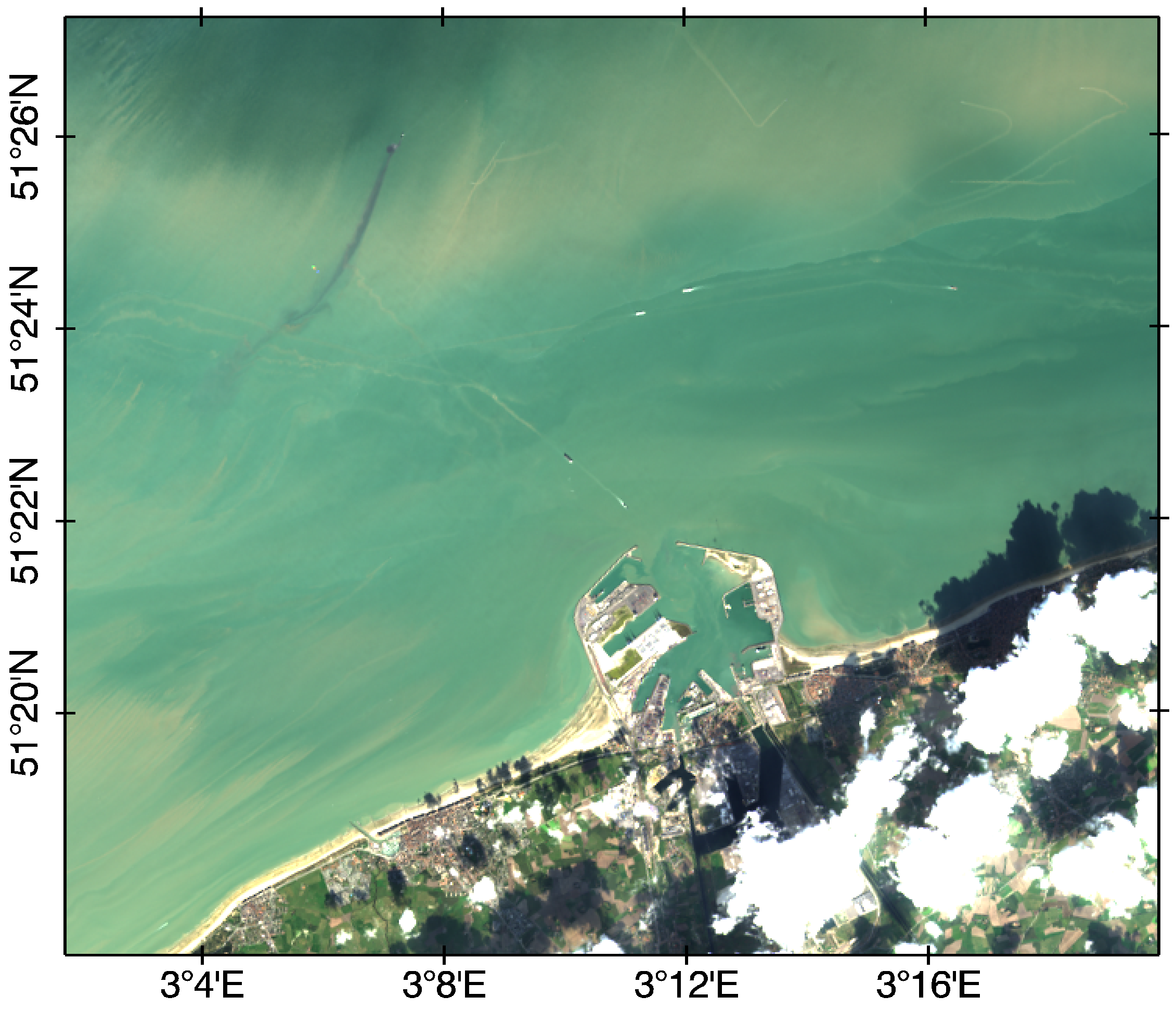 Landsat-8/OLI 2013-10-07
Vanhellemont, Q., Ruddick, K., (2015). Advantages of high quality SWIR bands for ocean colour processing: examples from Landsat-8. http://dx.doi.org/10.1016/j.rse.2015.02.007
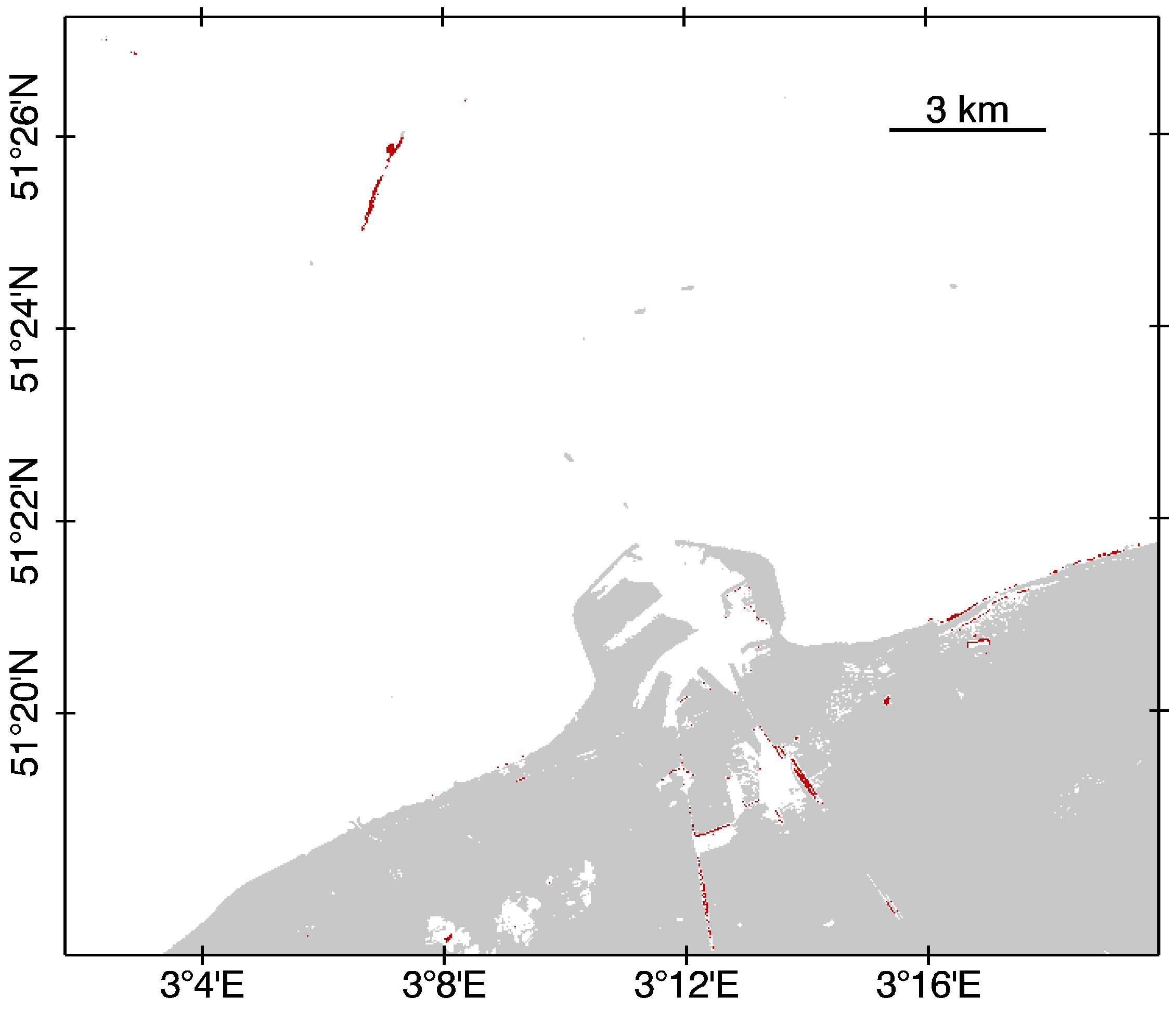 dredger plume
cloud shadow
problems
Vanhellemont, Q., Ruddick, K., (2015). Advantages of high quality SWIR bands for ocean colour processing: examples from Landsat-8. http://dx.doi.org/10.1016/j.rse.2015.02.007
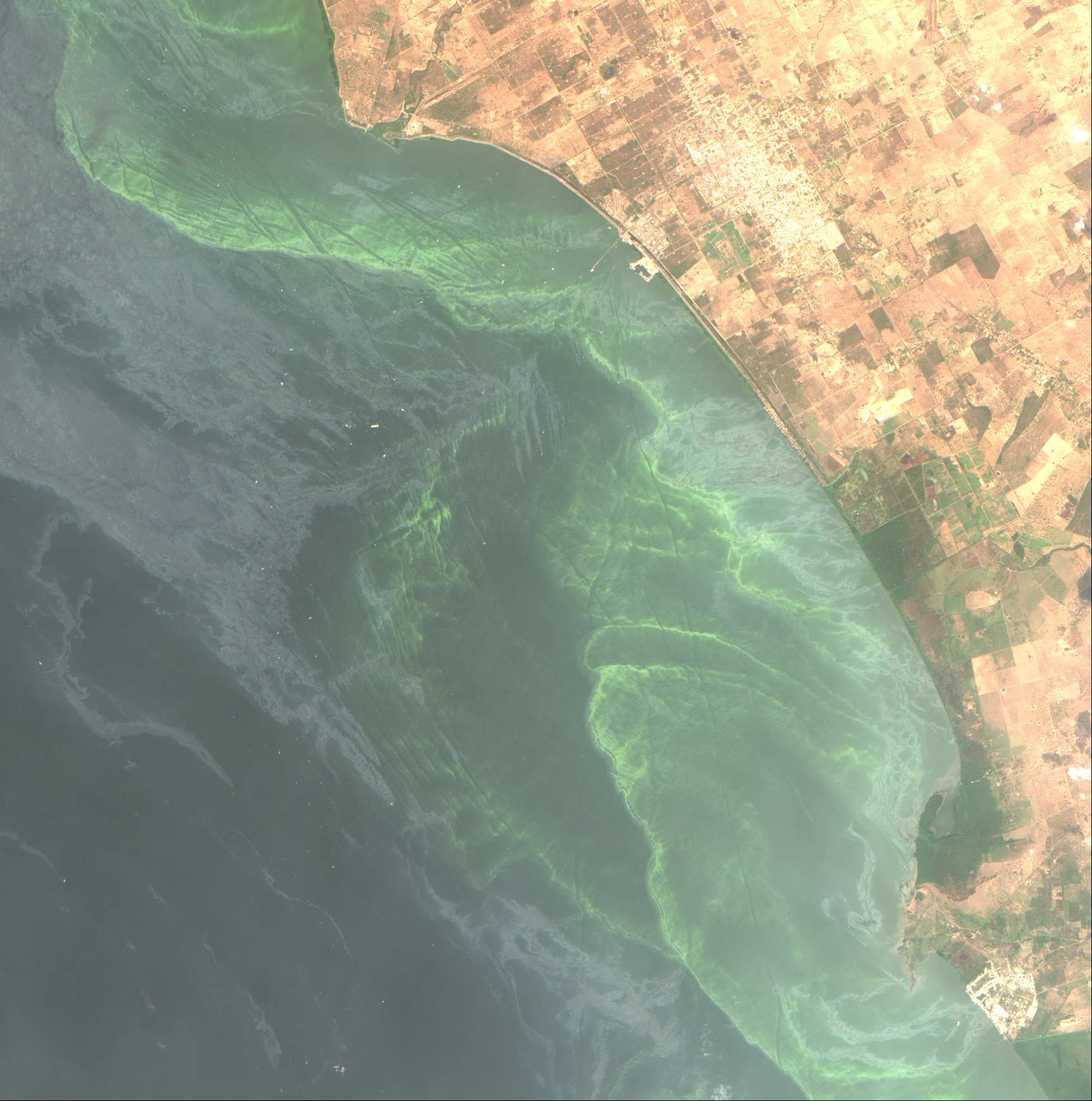 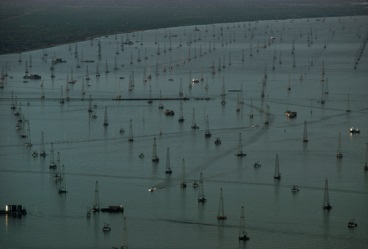 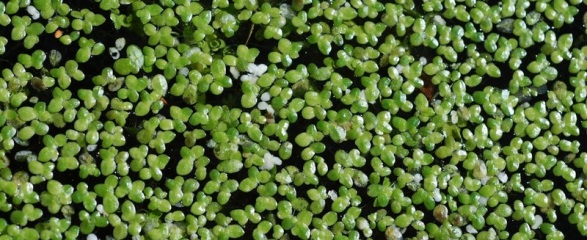 Venezuela/Lake Maracaibo– 2014-02-27
Landsat-8 / RBINS processing
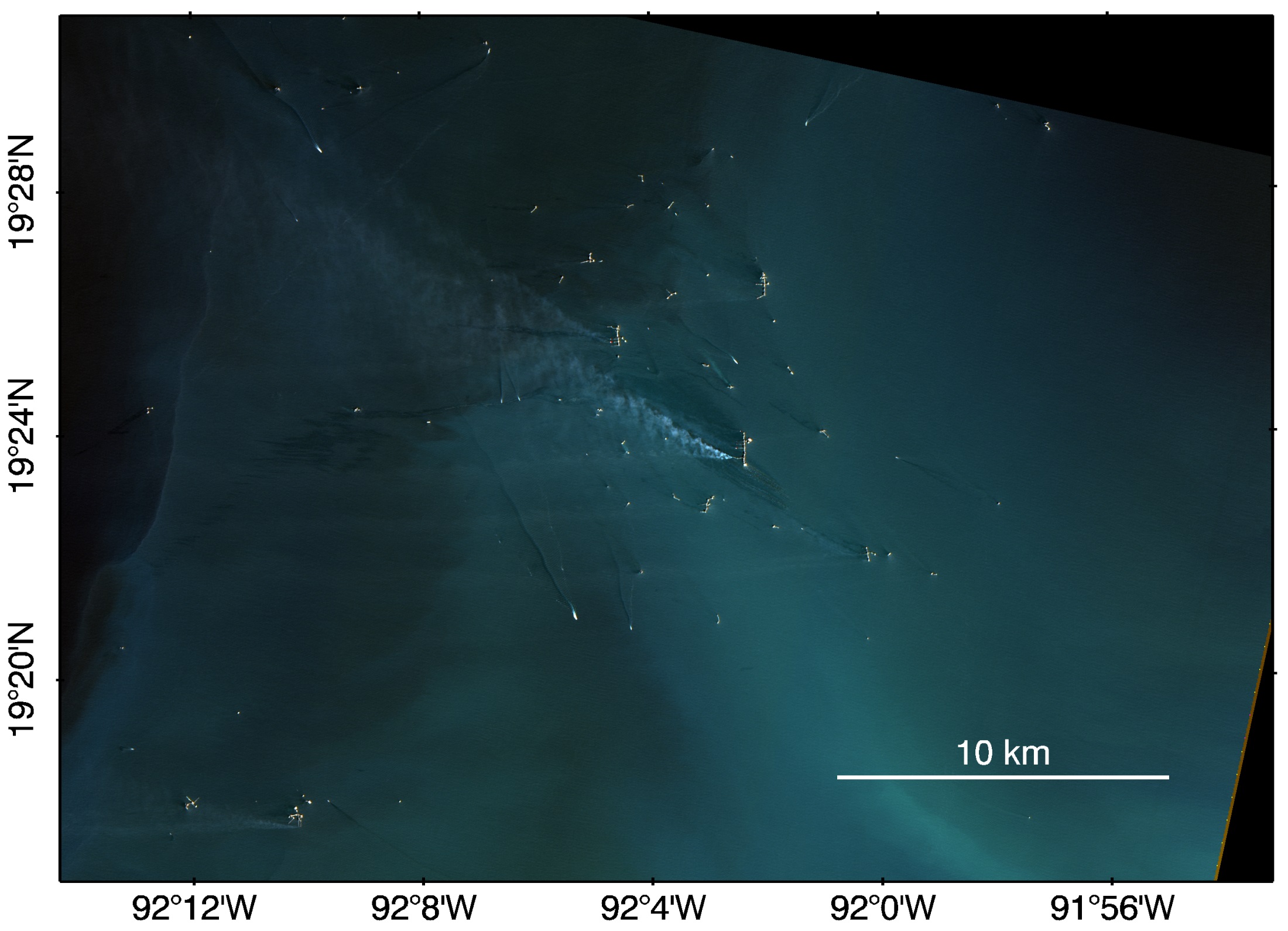 Gulf of Mexico Oil Rigs - 2015-02-23
Landsat-8 / RBINS processing
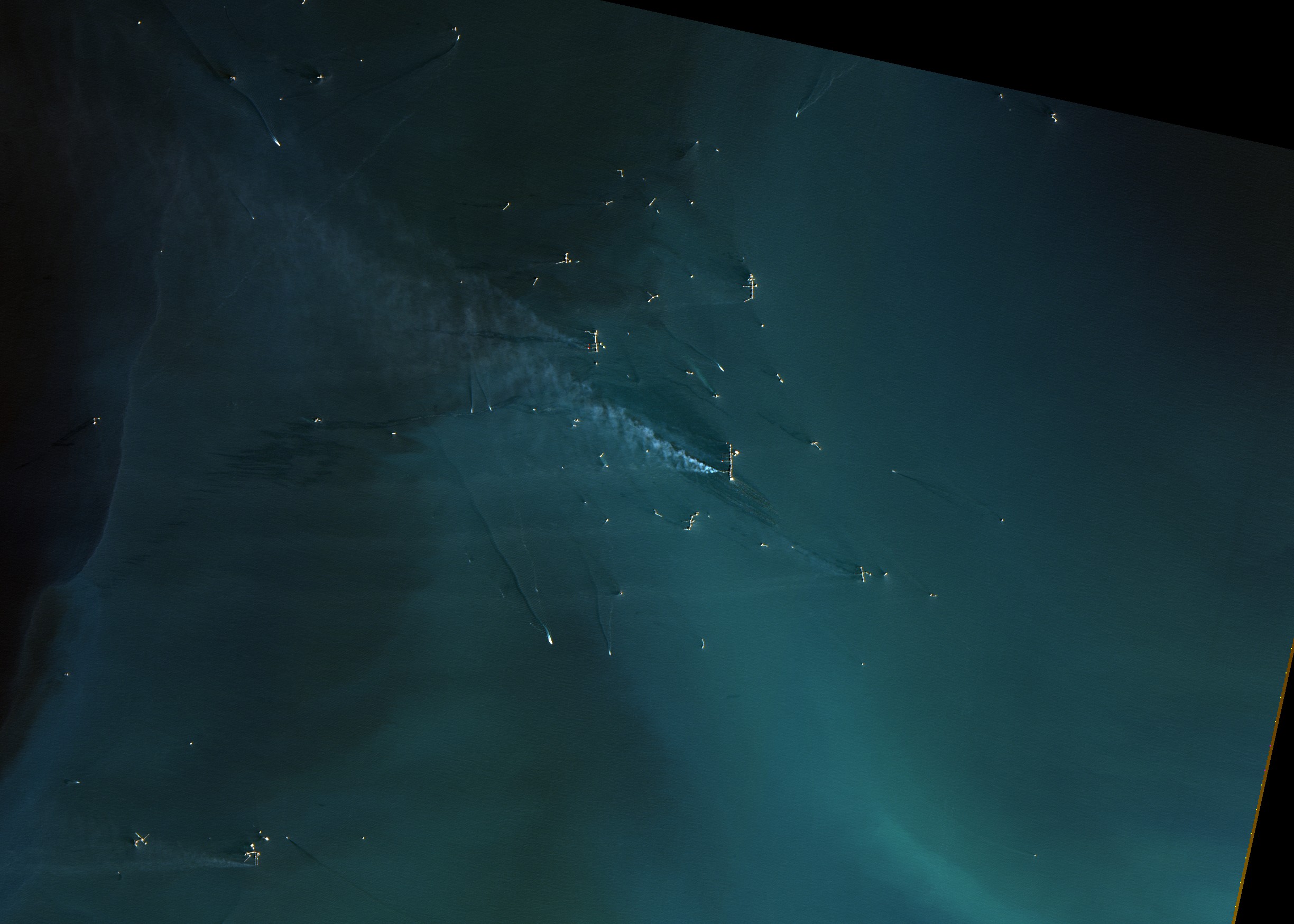 gas flares
smoke
turbid/surface wakes
oil slicks?
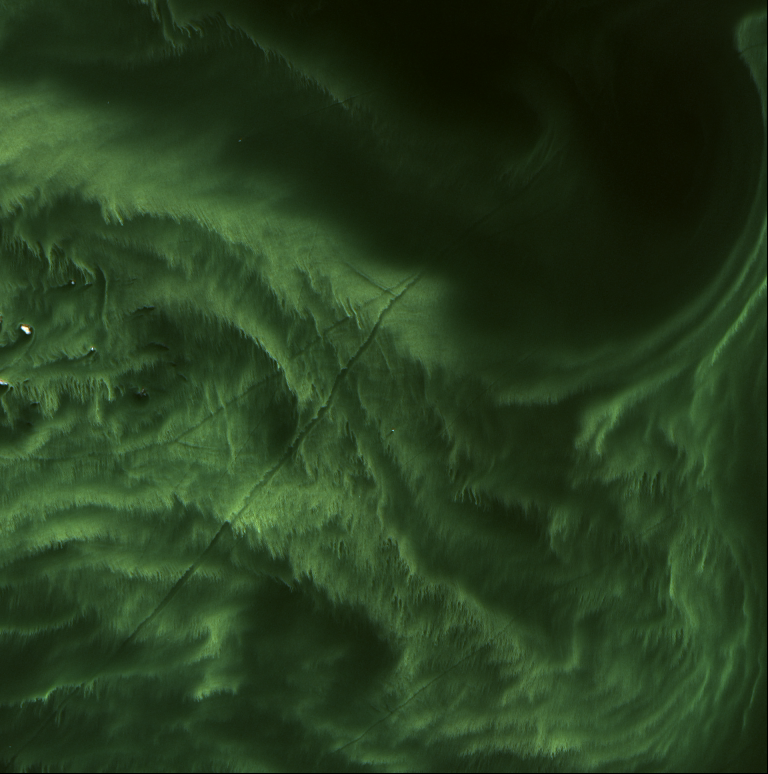 Sweden/AOC Gustav Dalen – 2014-07-21
Landsat-8 / RBINS processing
Aeronet-OC Gustav Dalen
ACOLITE
Fast L8 image processing
full tile or cropped to region
batch mode option

Makes RGB images
TOA or Rayleigh corrected
Pan-sharpening

V&R NIR or SWIR atmospheric correction
Output in NetCDF / GeoTIFF / PNG
Possible outputs:
marine reflectance
aerosol reflectance
extra: rtoa, rrc, spm, t, chl_oc, fai, ndvi …
Tweakable AC settings
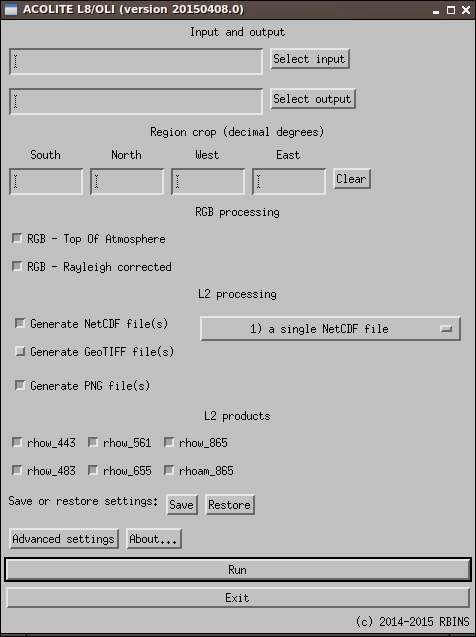 http://odnature.naturalsciences.be/remsem/acolite-forum/